TOÁN 1
Tuần 19
Bài 39 : Các số 11, 12, 13, 14, 15, 16
– Tiết 1
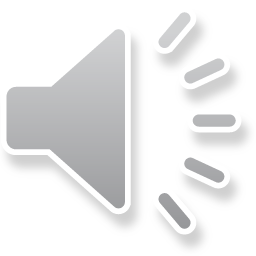 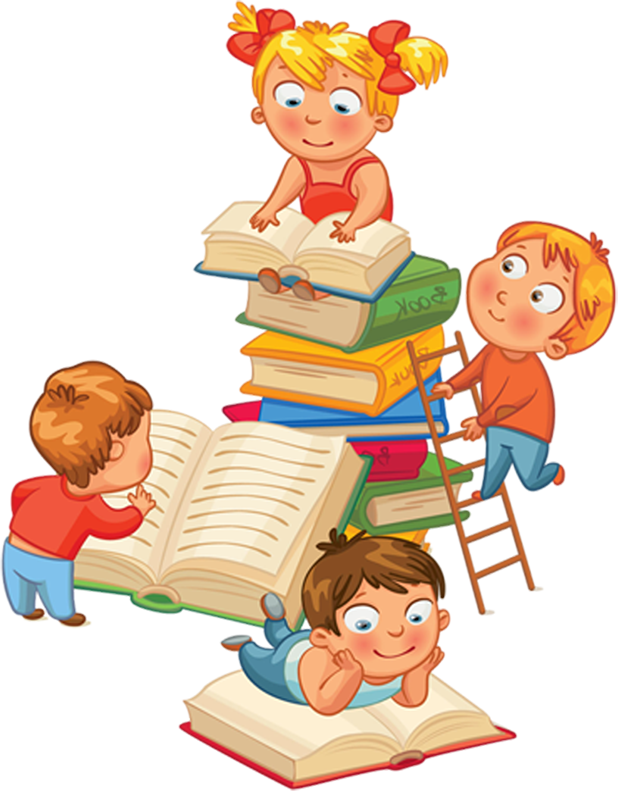 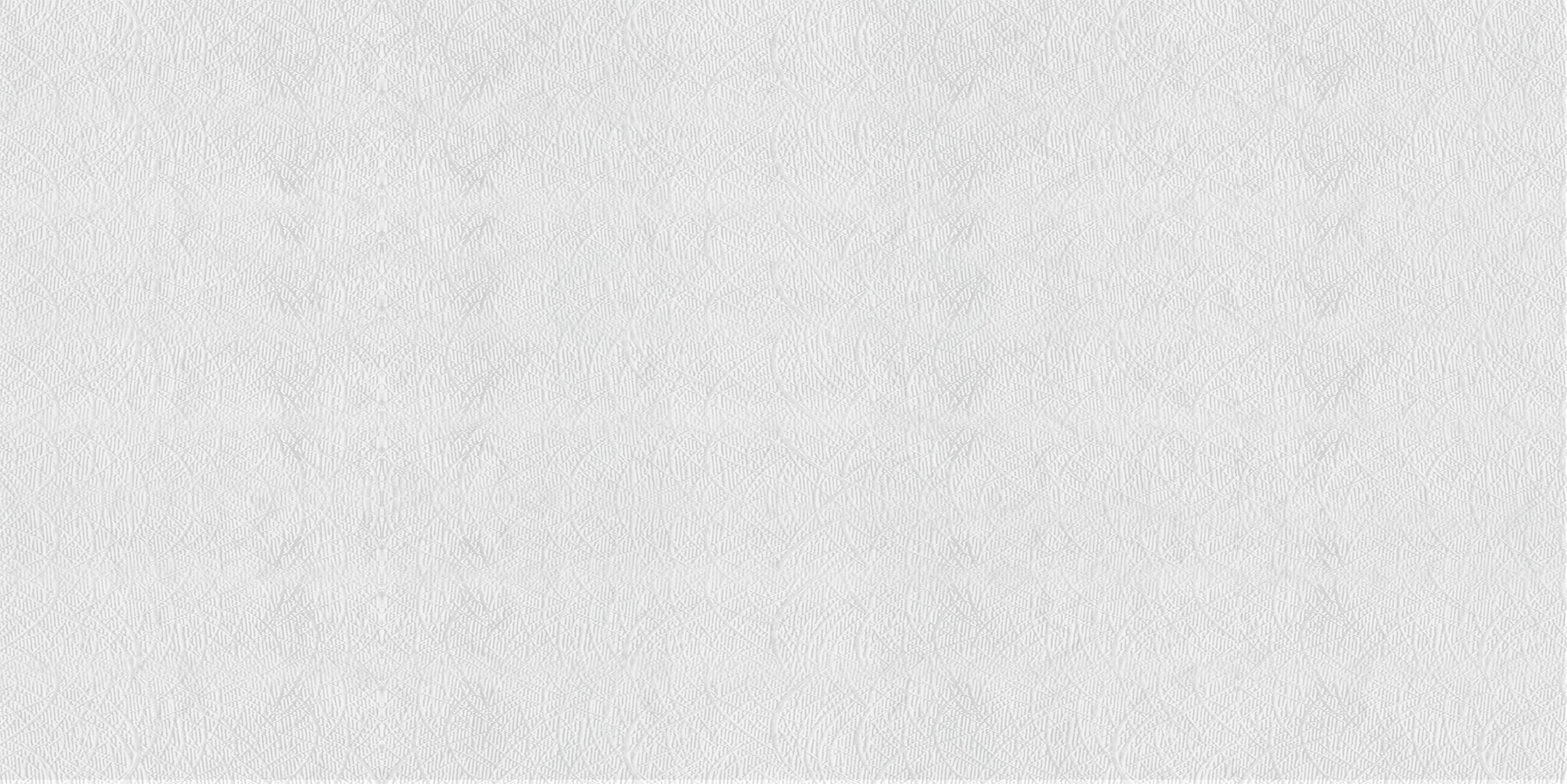 KHỞI ĐỘNG
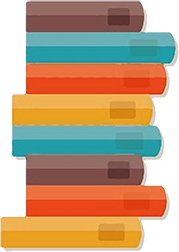 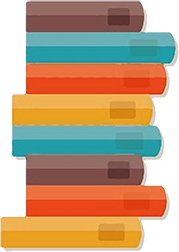 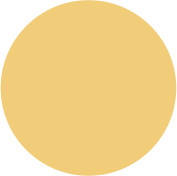 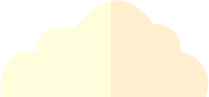 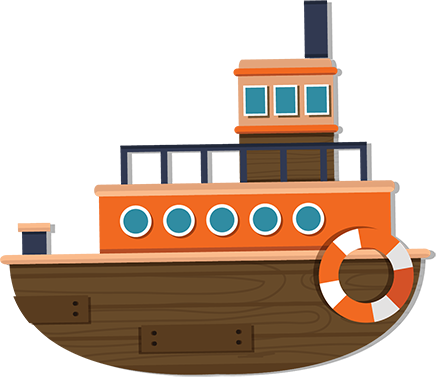 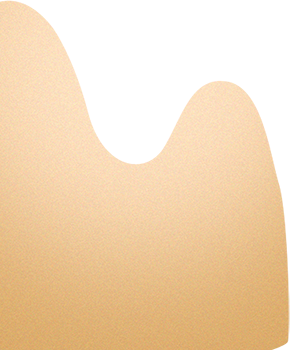 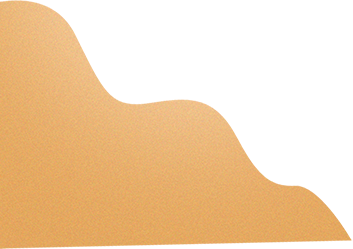 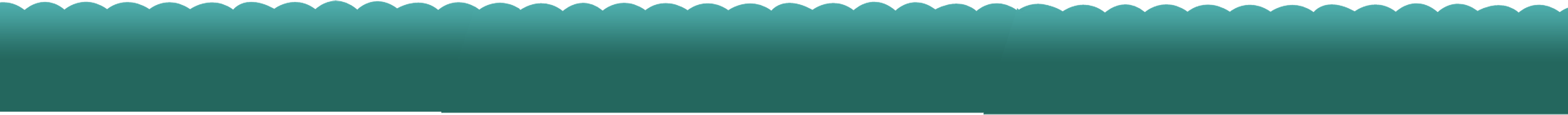 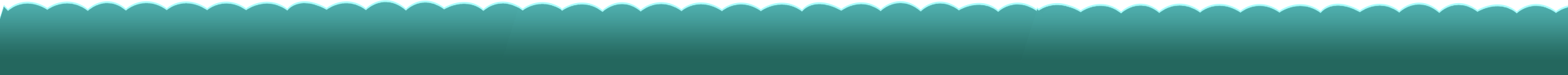 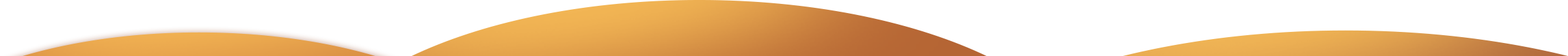 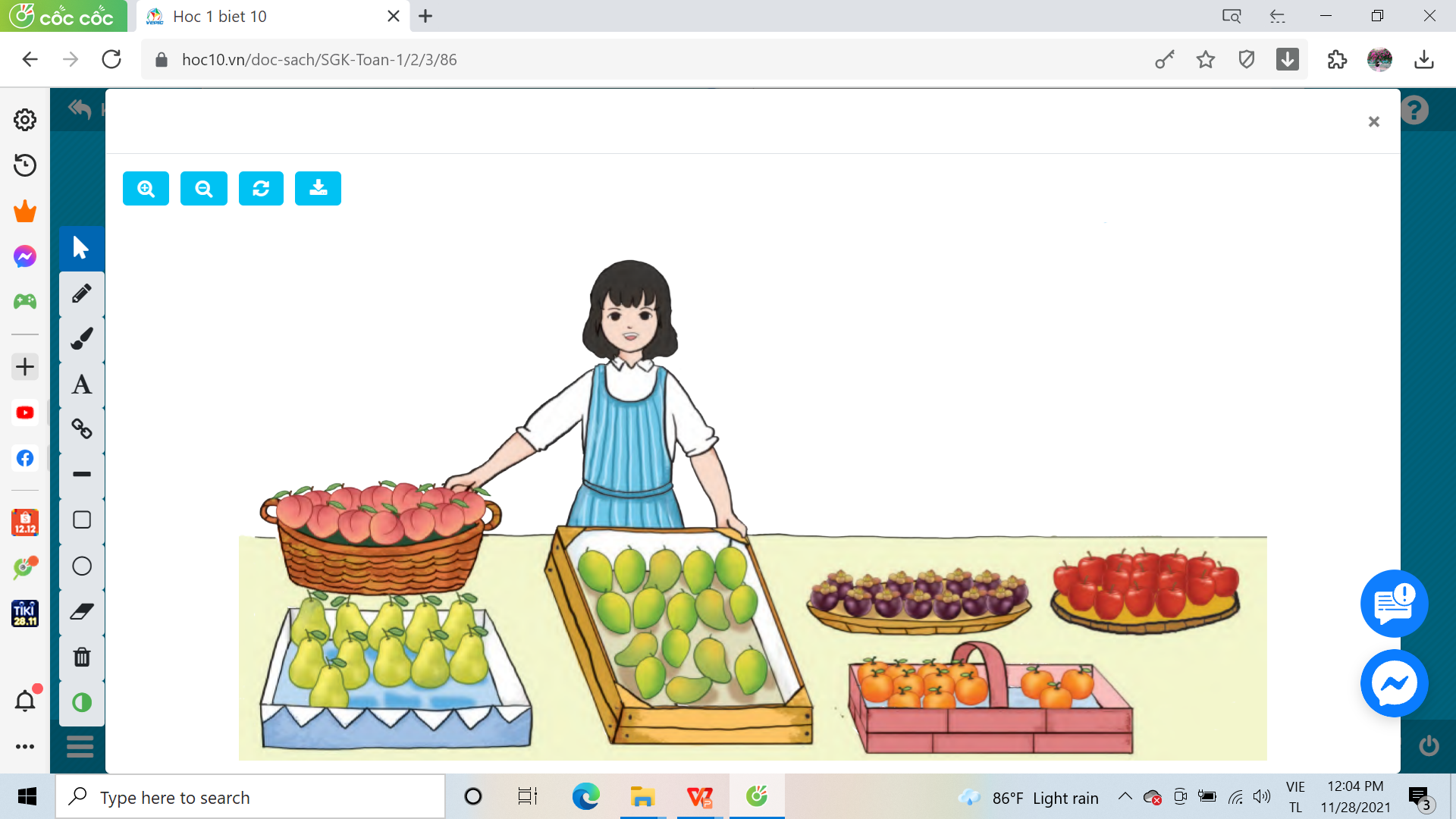 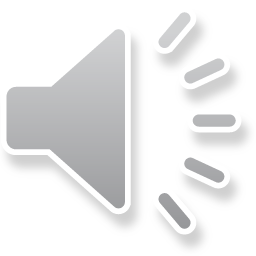 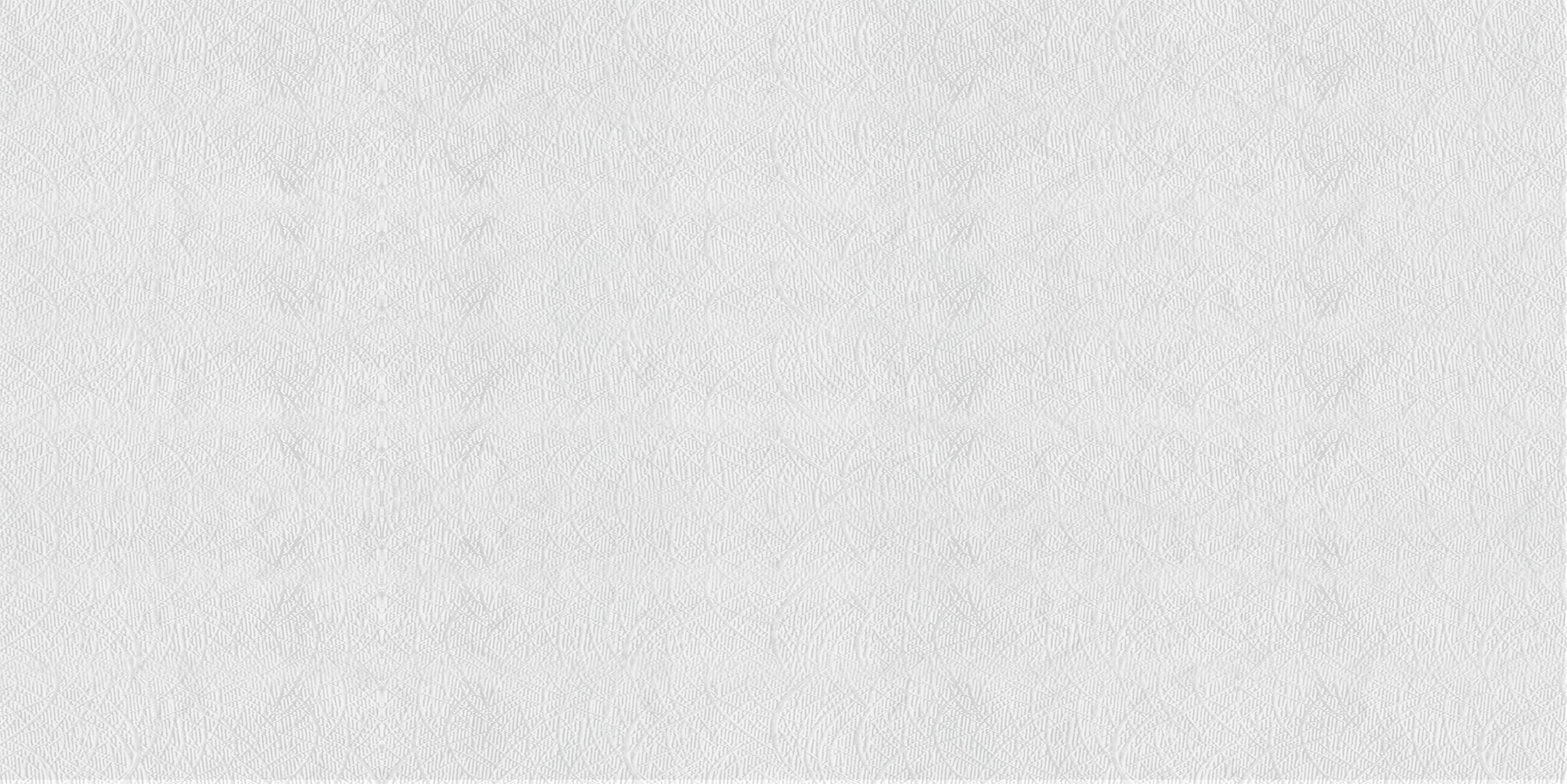 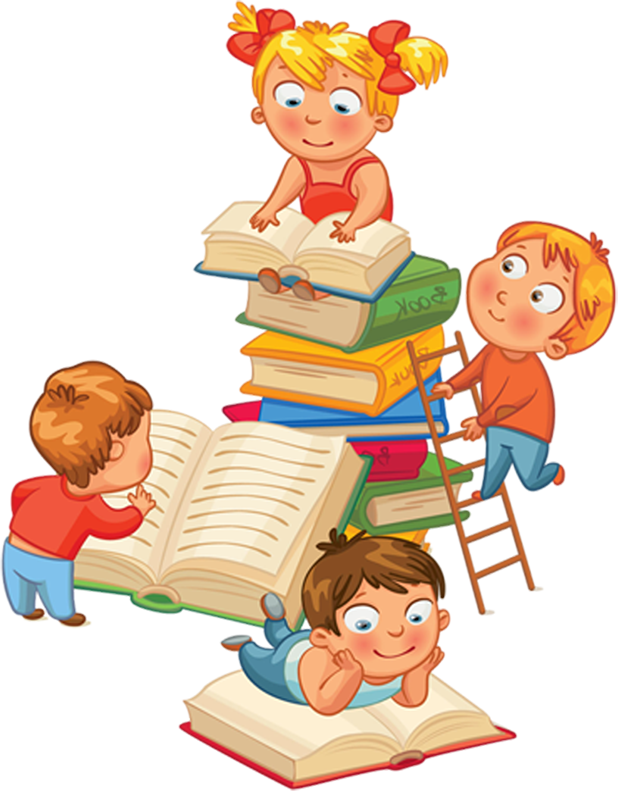 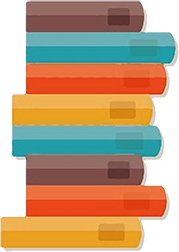 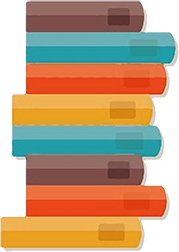 KHÁM PHÁ
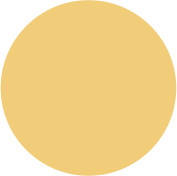 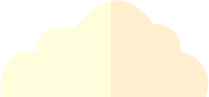 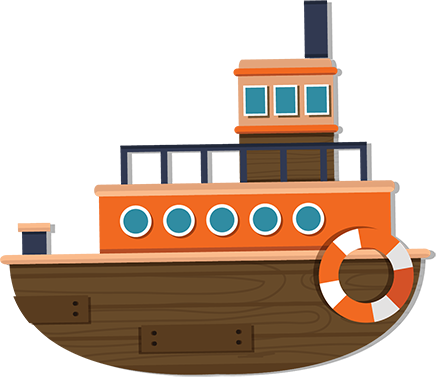 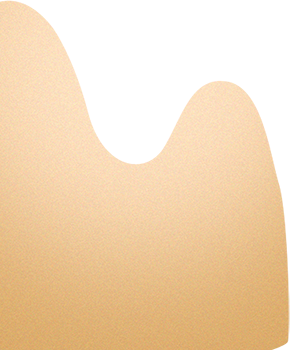 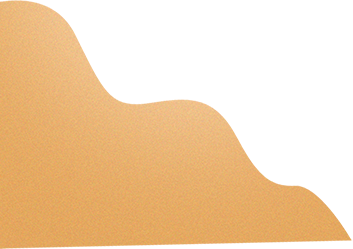 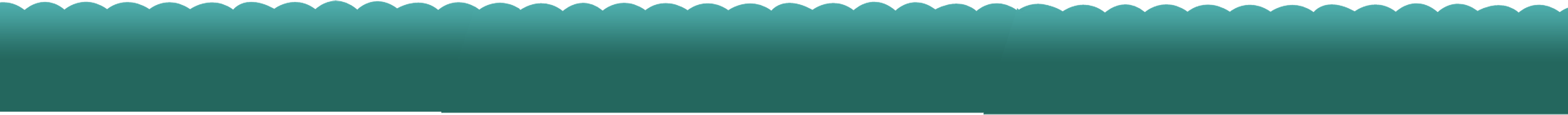 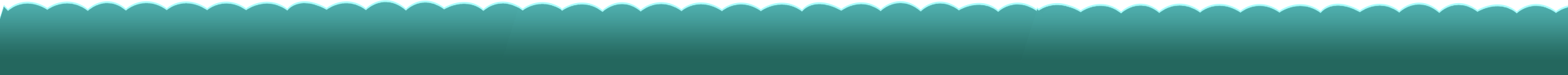 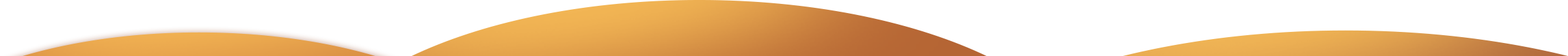 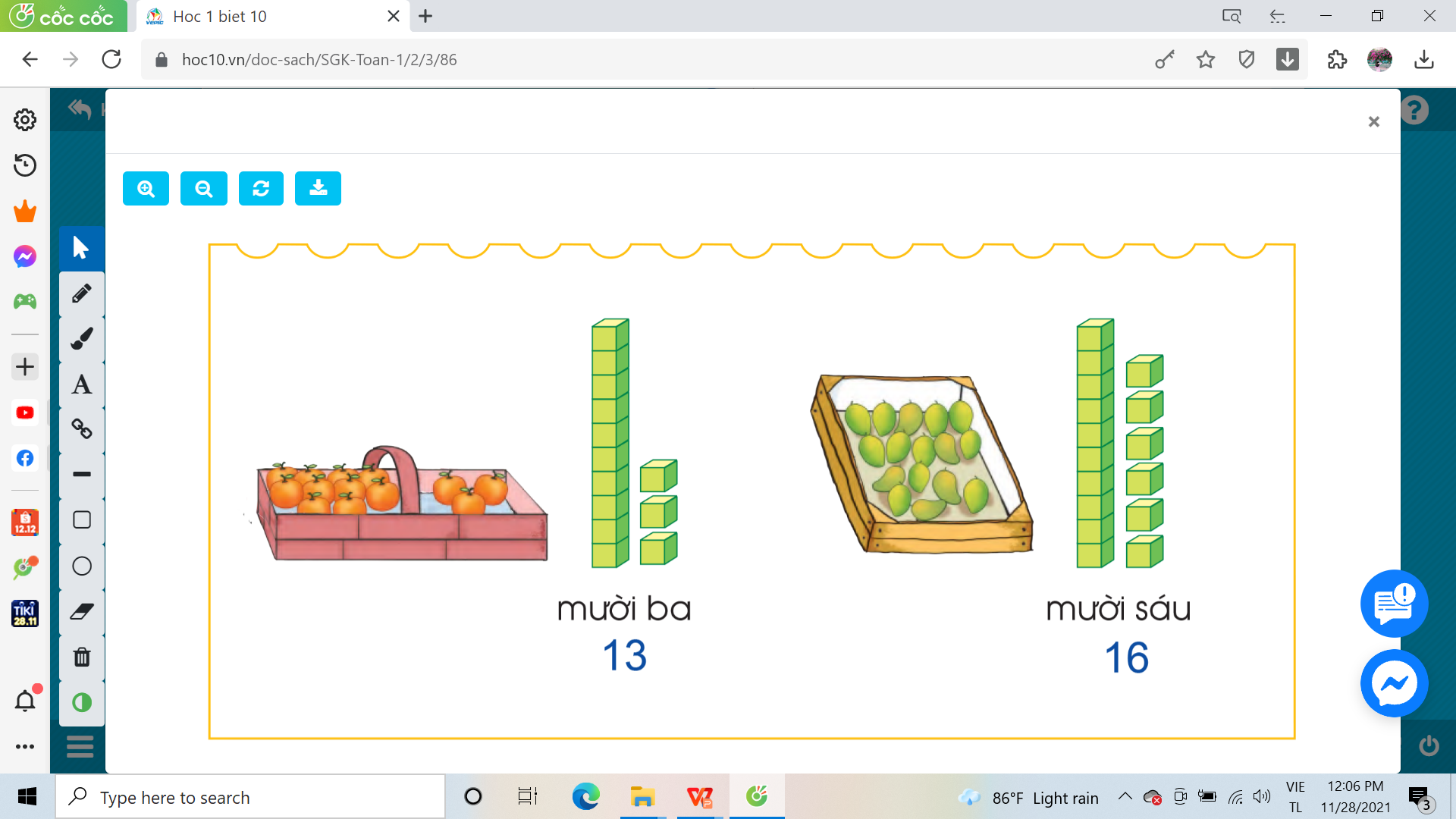 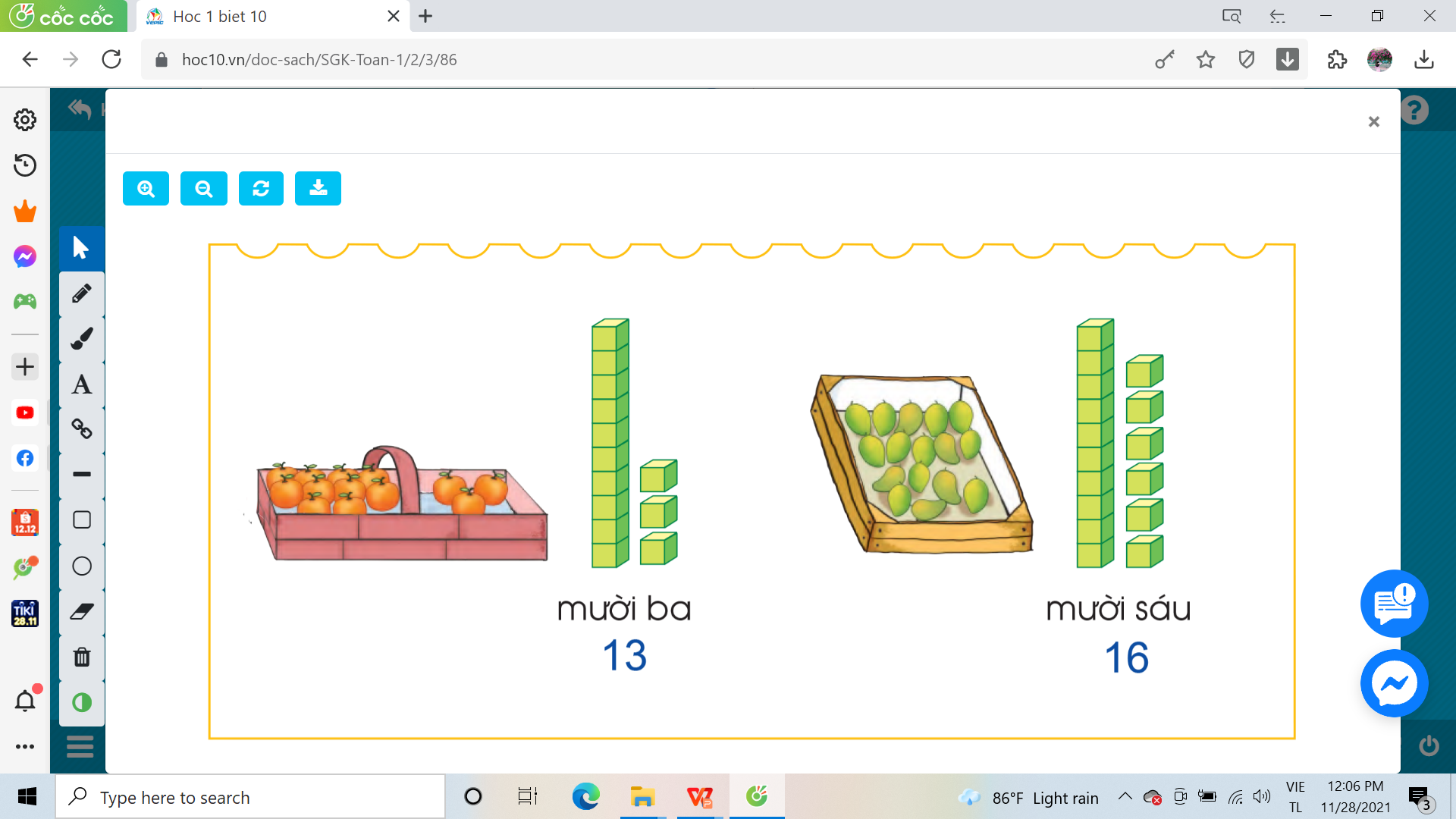 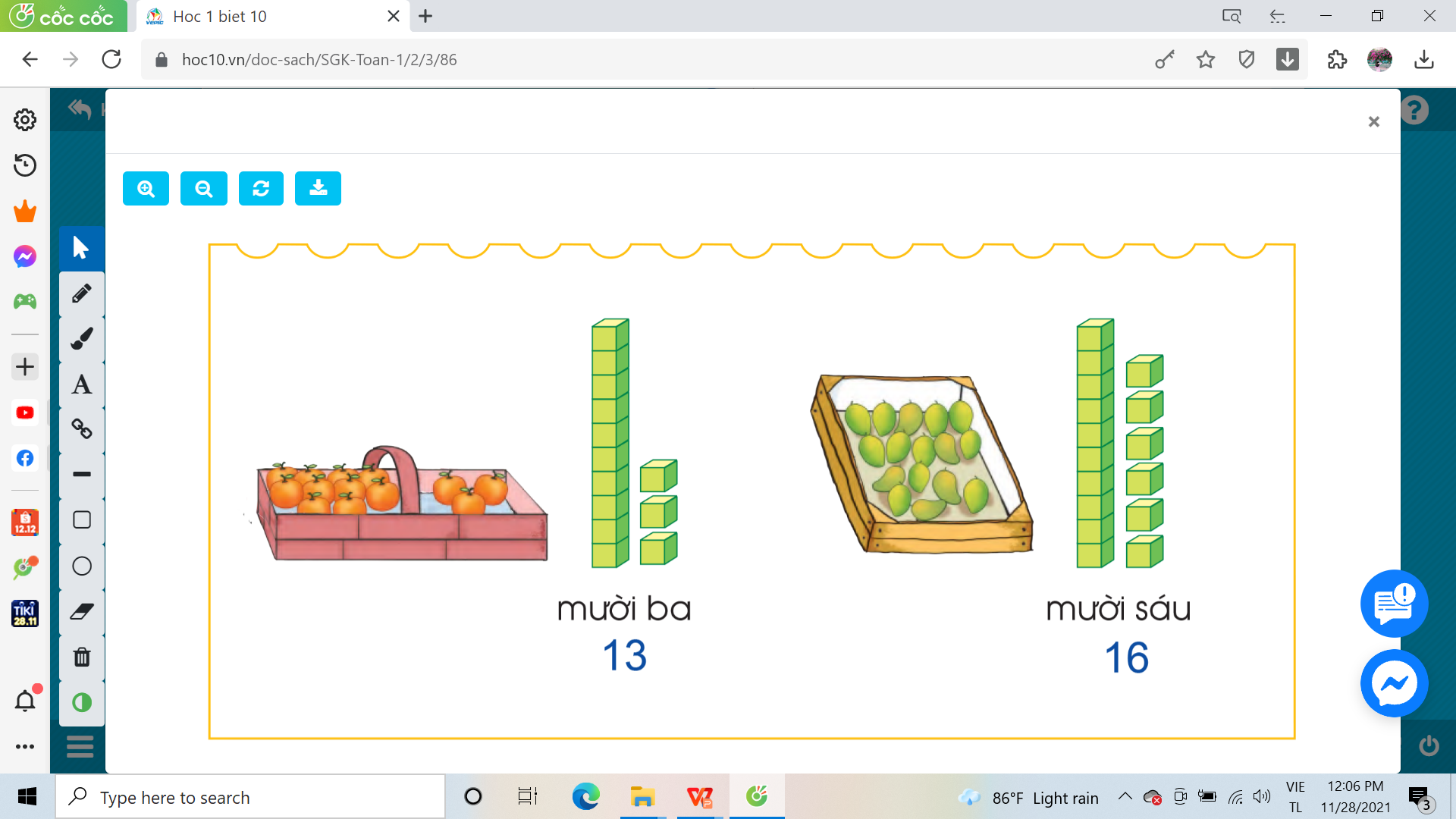 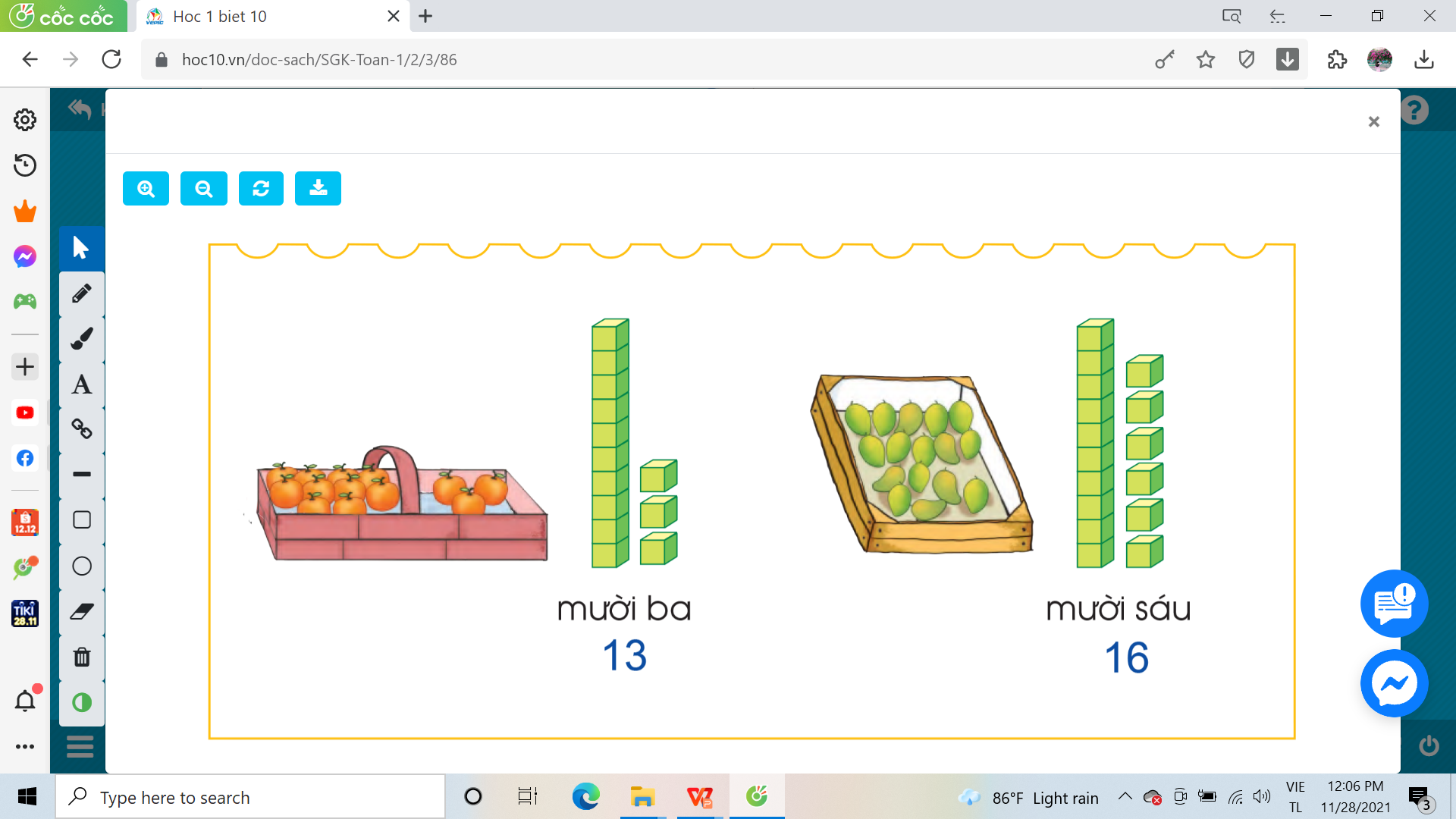 mười bốn
mười ba
14
13
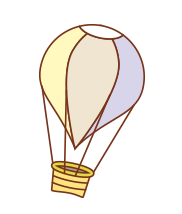 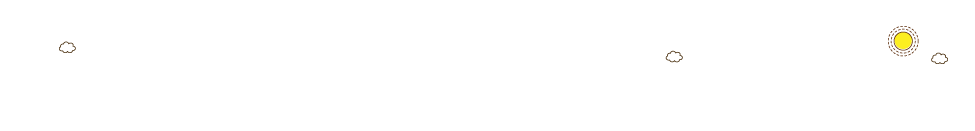 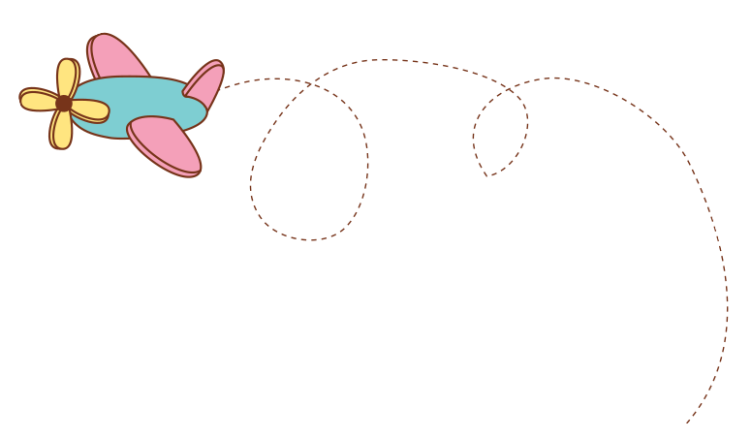 Thảo luận nhóm hình thành các số 
      từ 11 đến 16
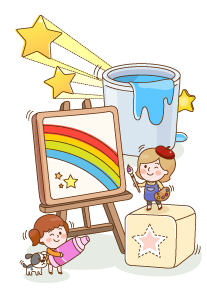 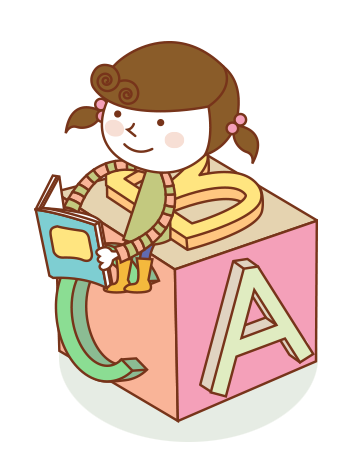 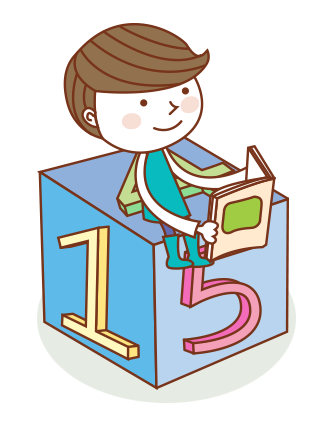 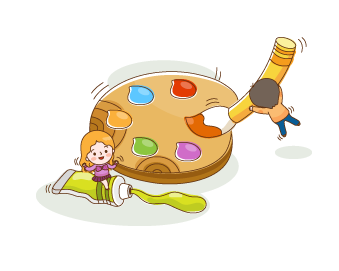 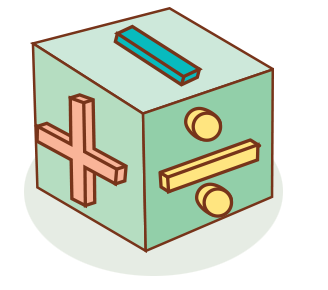 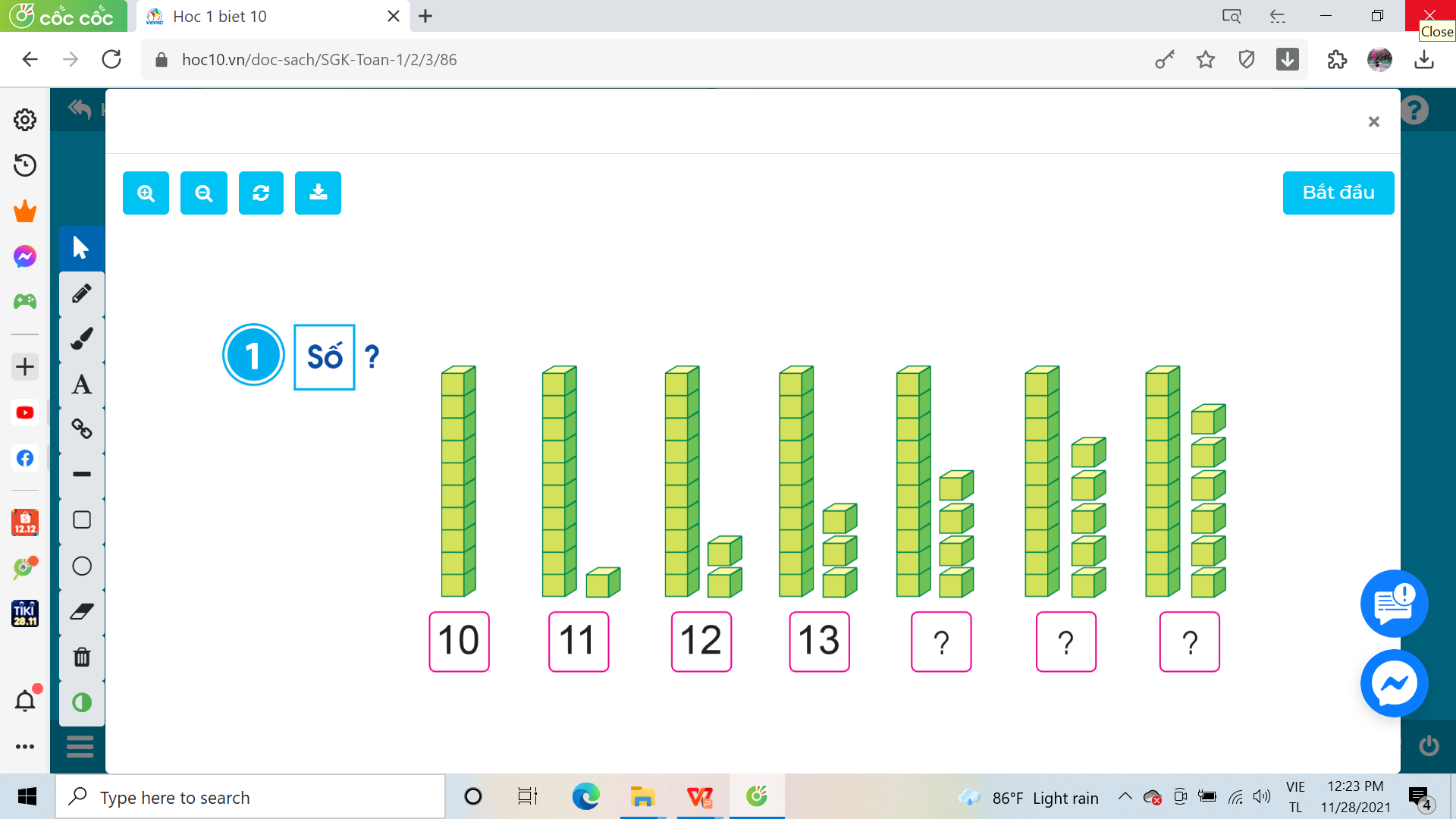 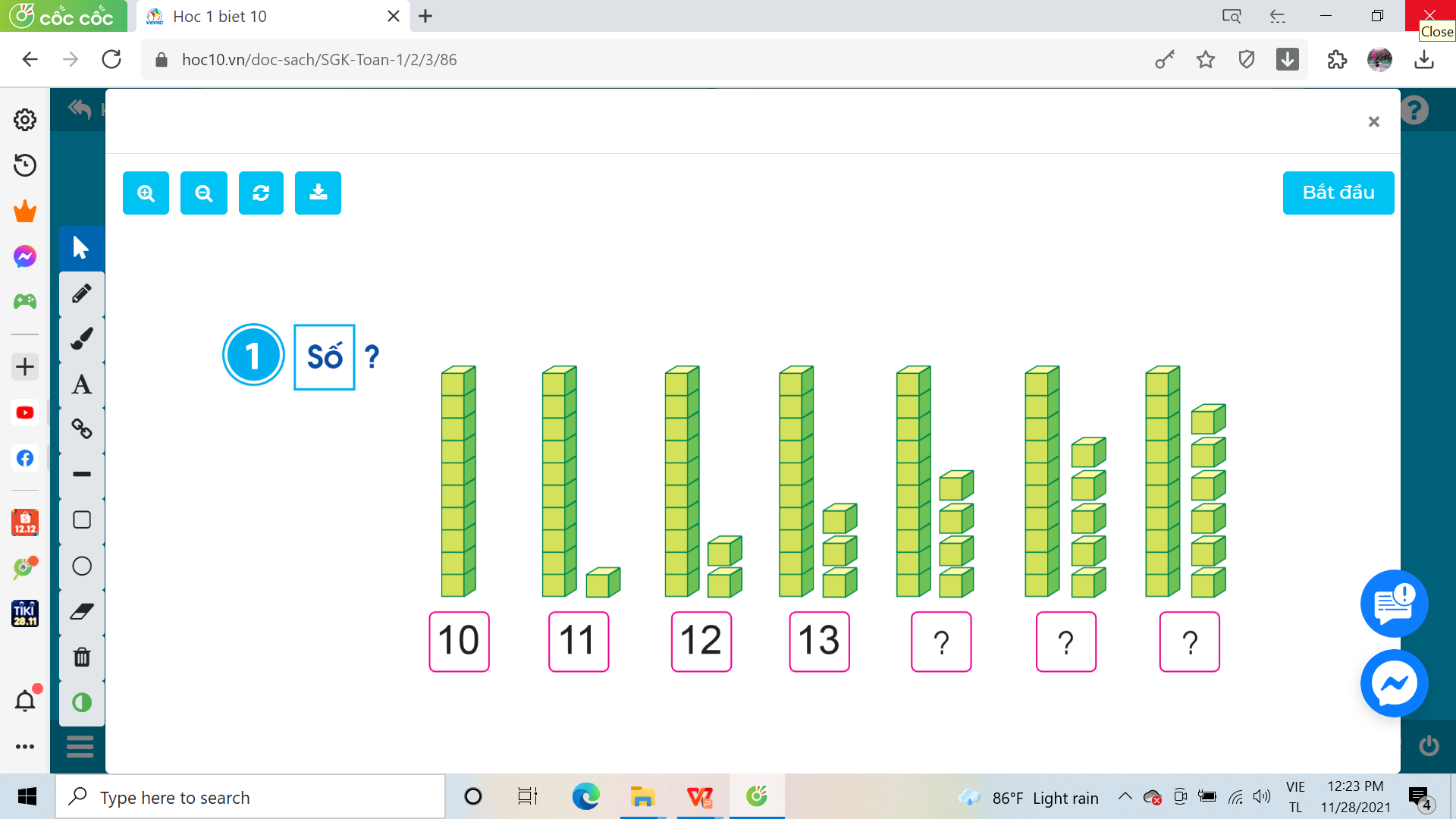 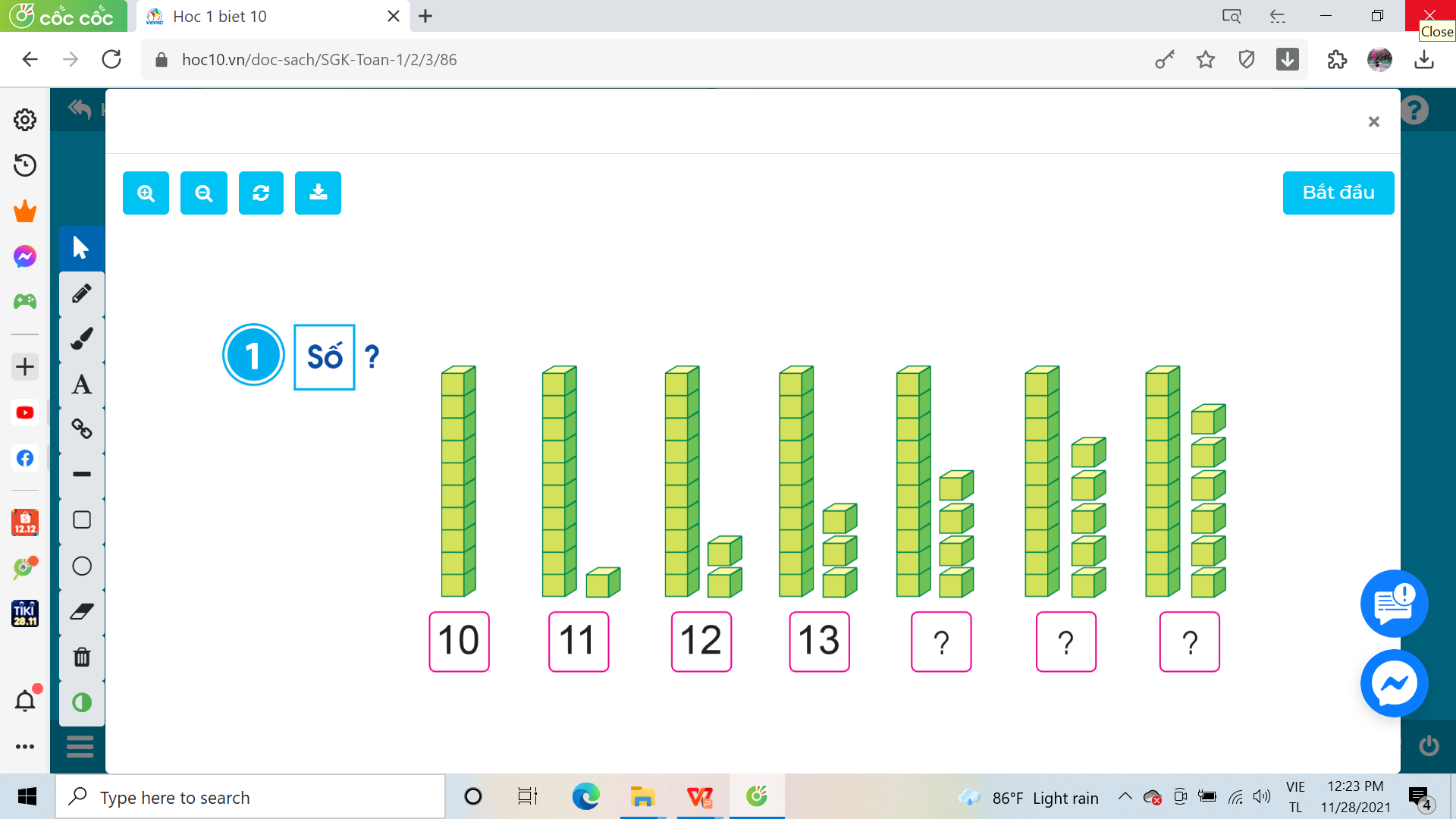 mười một
mười hai
mười ba
12
11
13
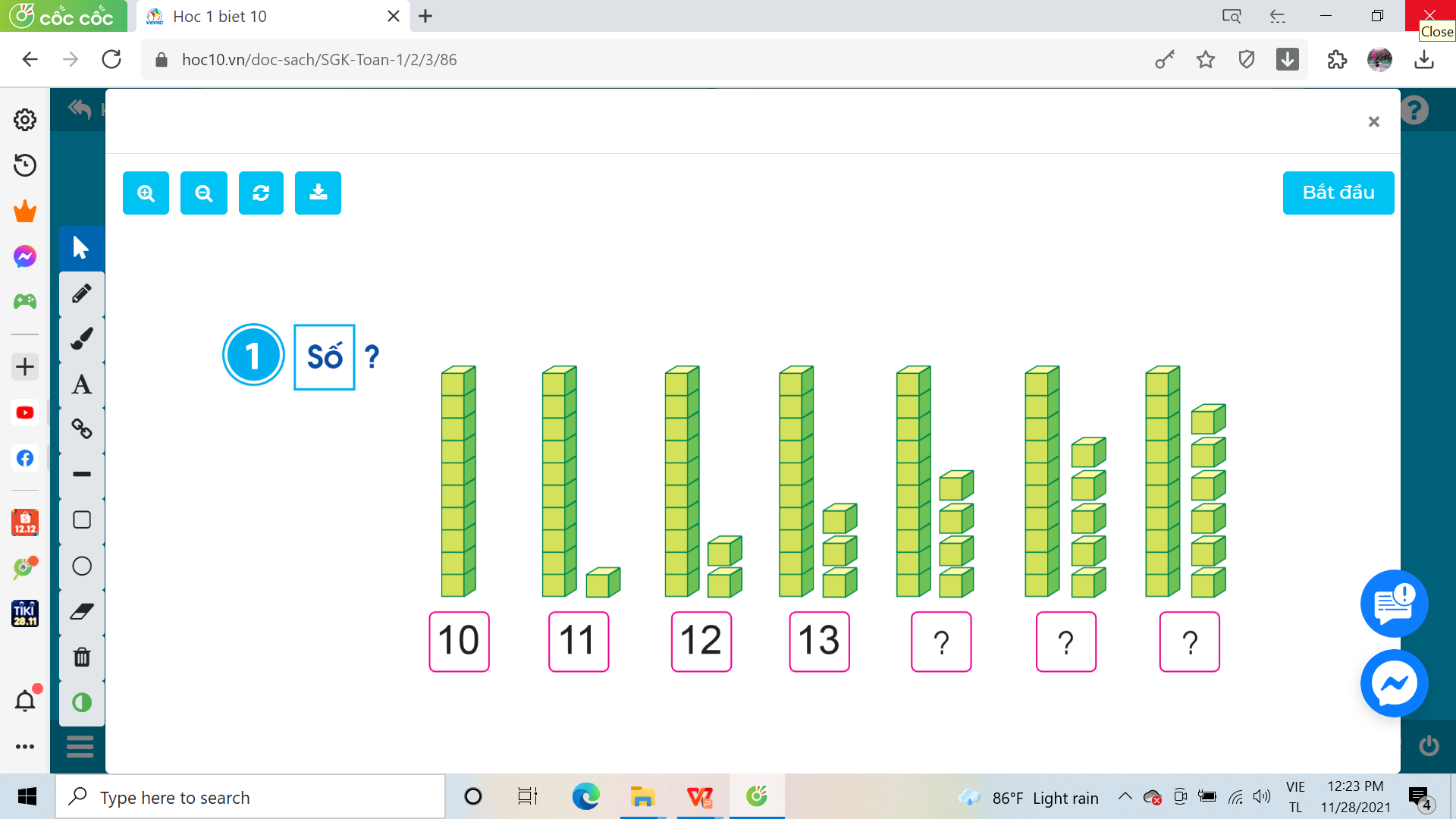 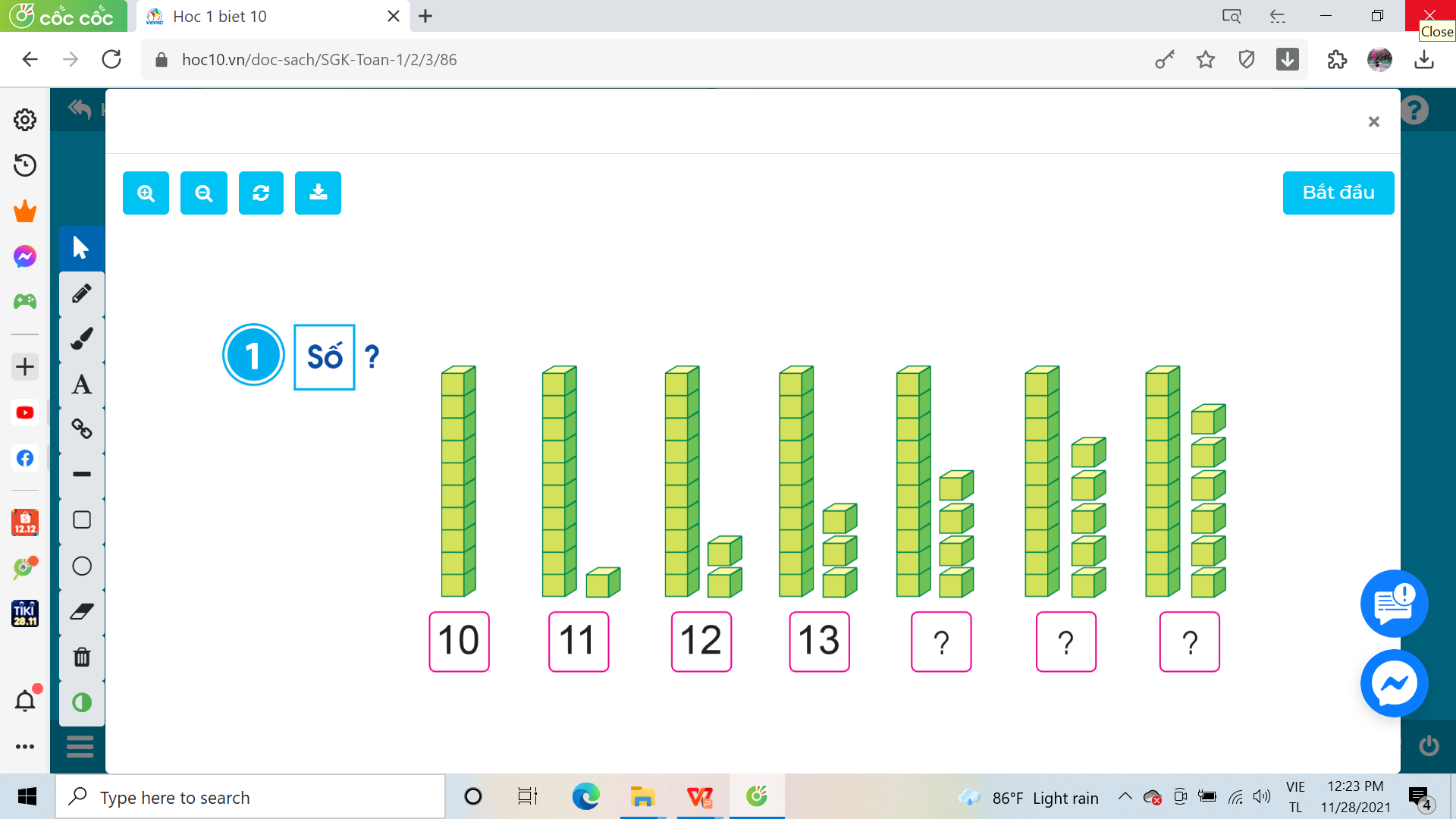 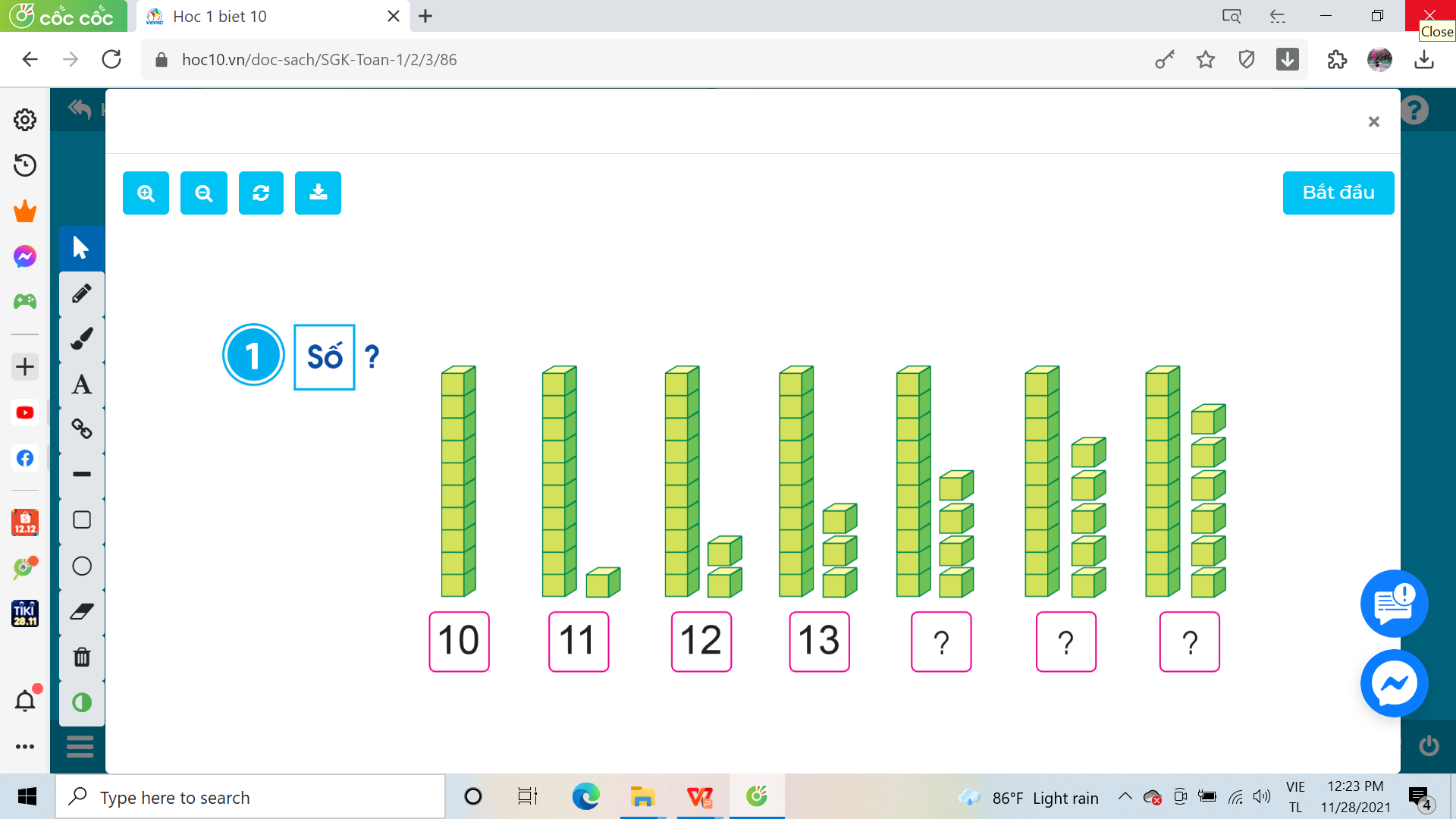 mười bốn
mười lăm
mười sáu
14
16
15
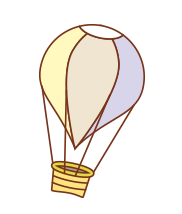 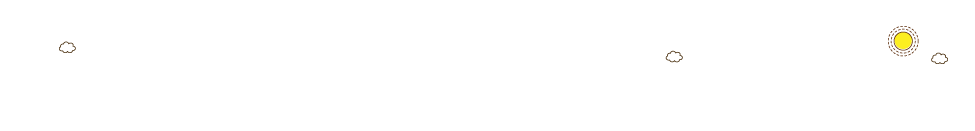 Lấy số que tính tương ứng
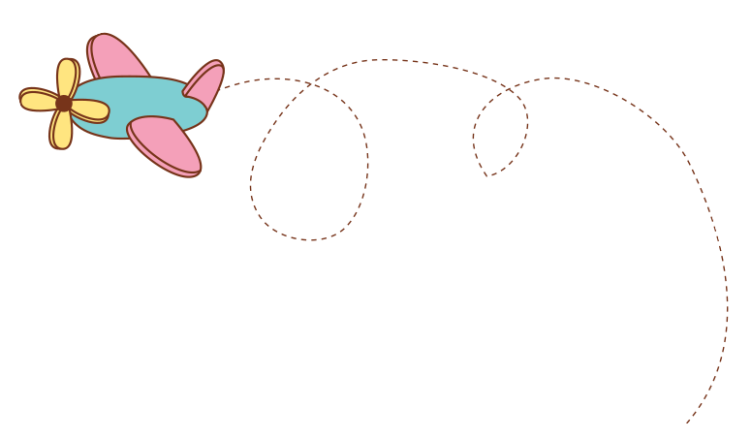 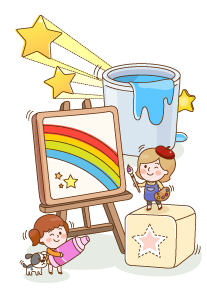 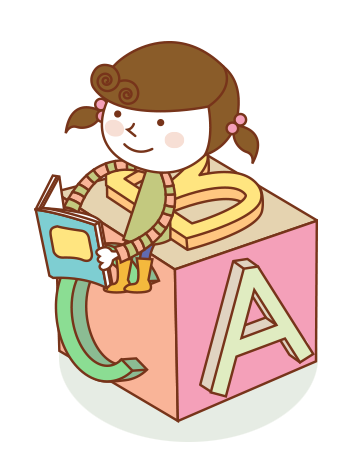 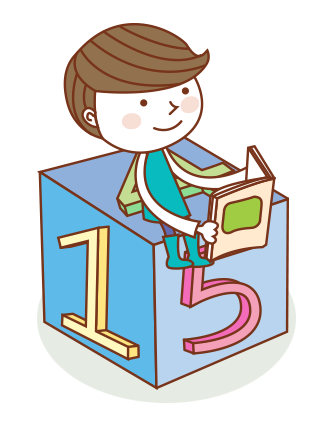 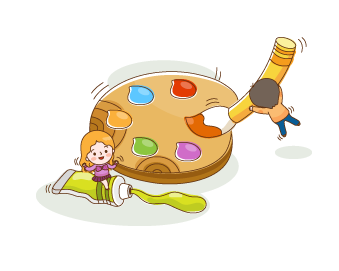 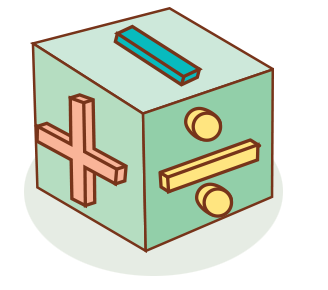 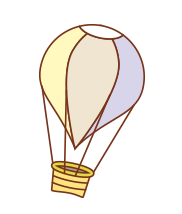 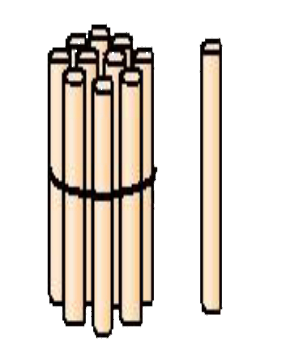 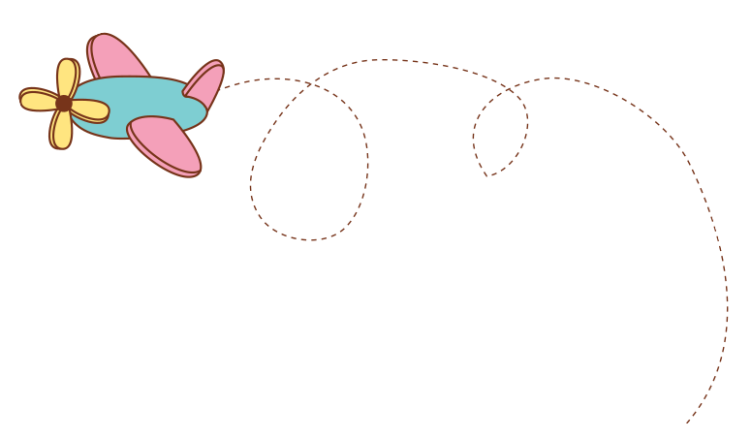 11
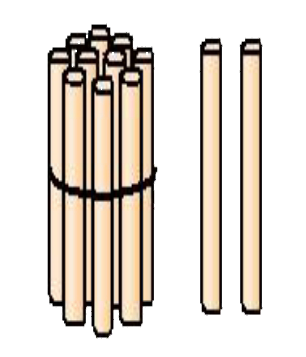 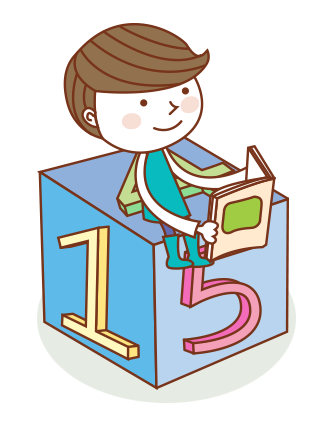 12
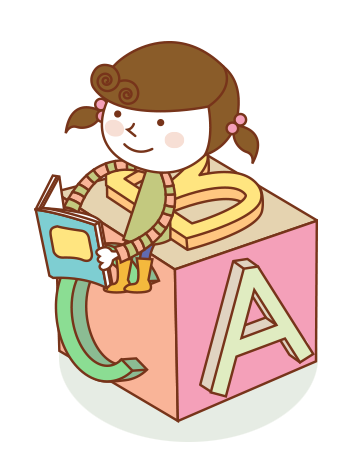 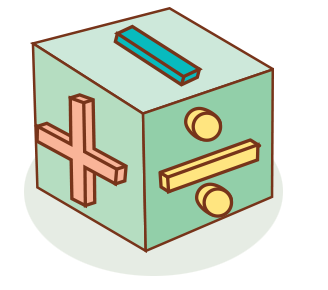 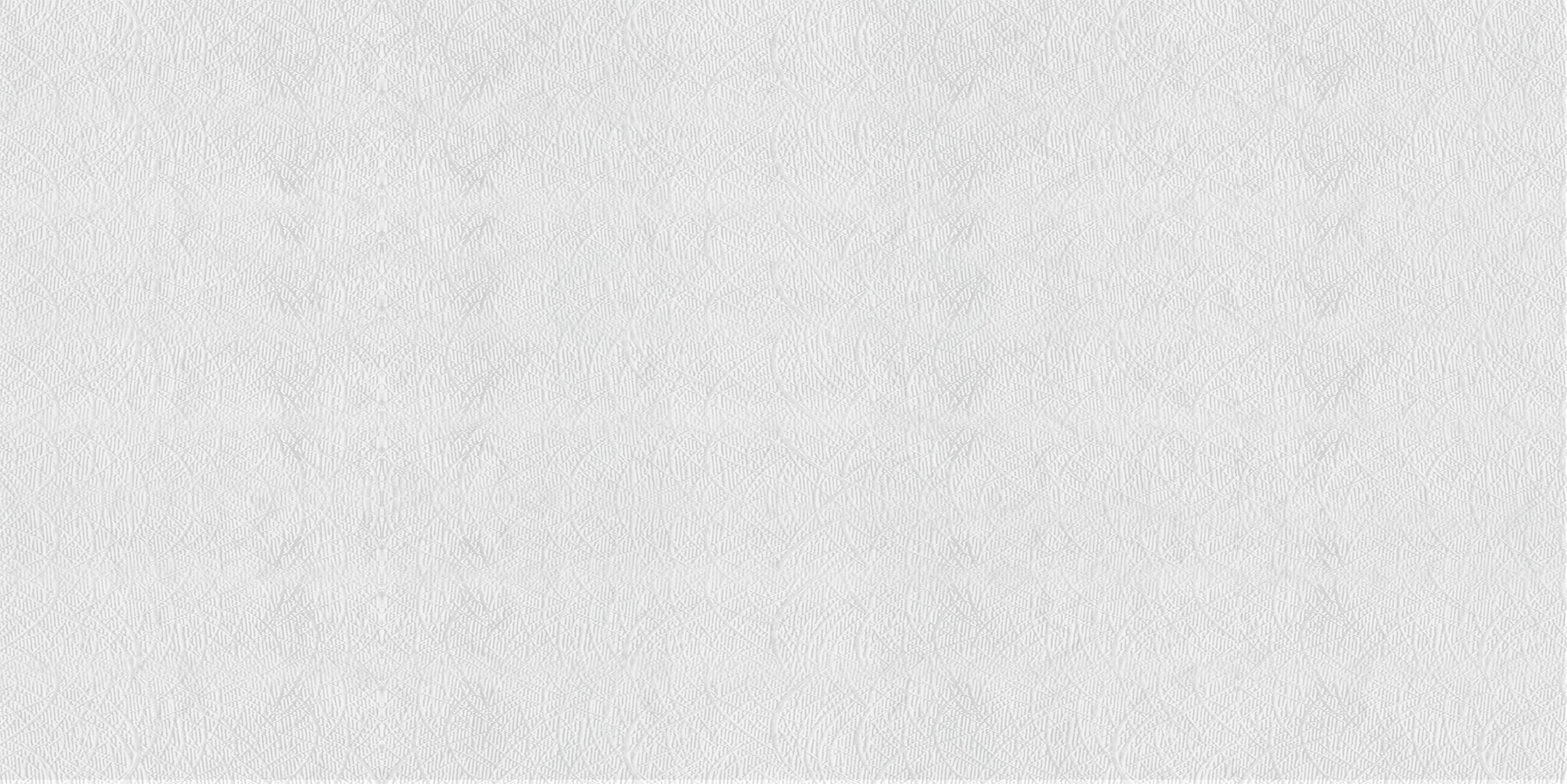 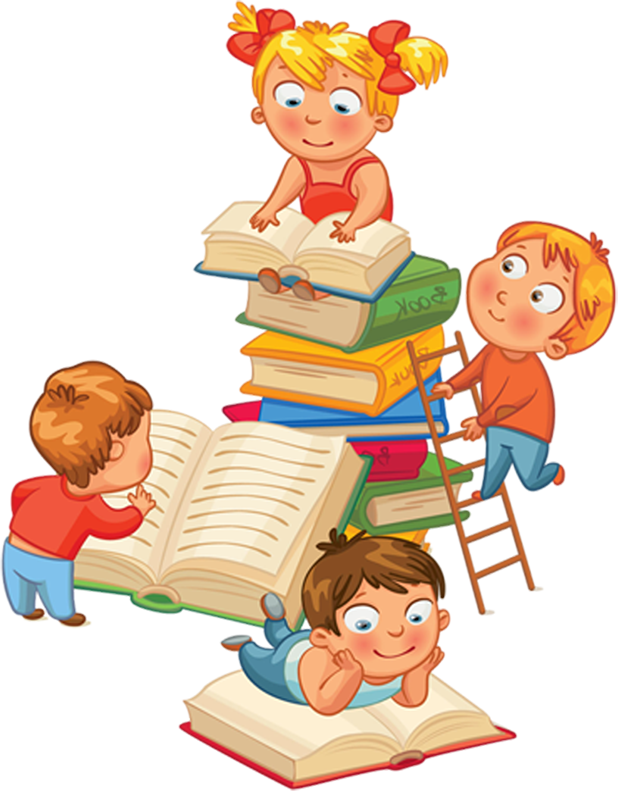 LUYỆN TẬP
THỰC HÀNH
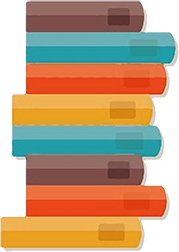 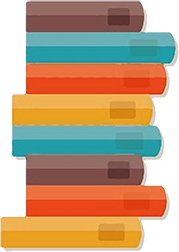 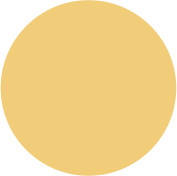 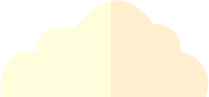 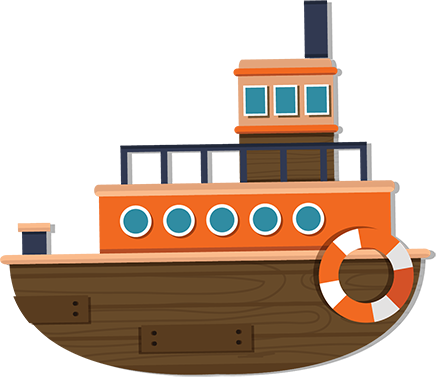 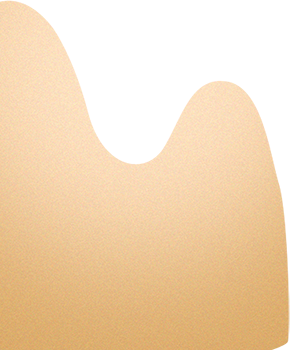 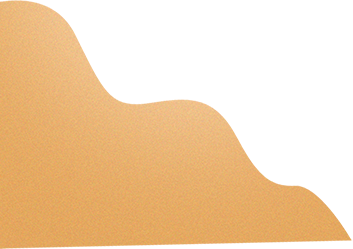 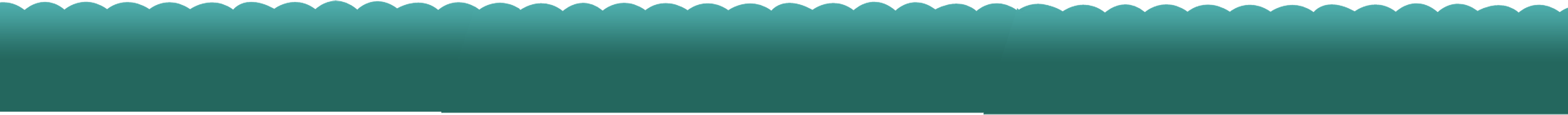 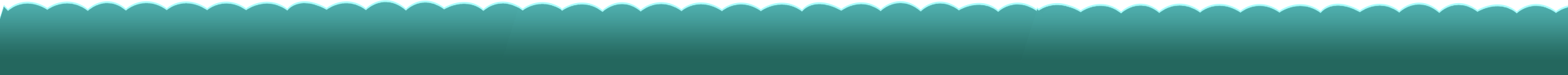 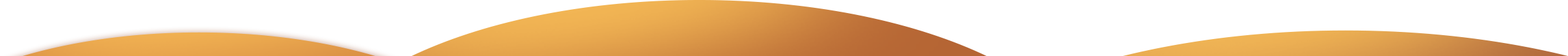 ?
1
Số
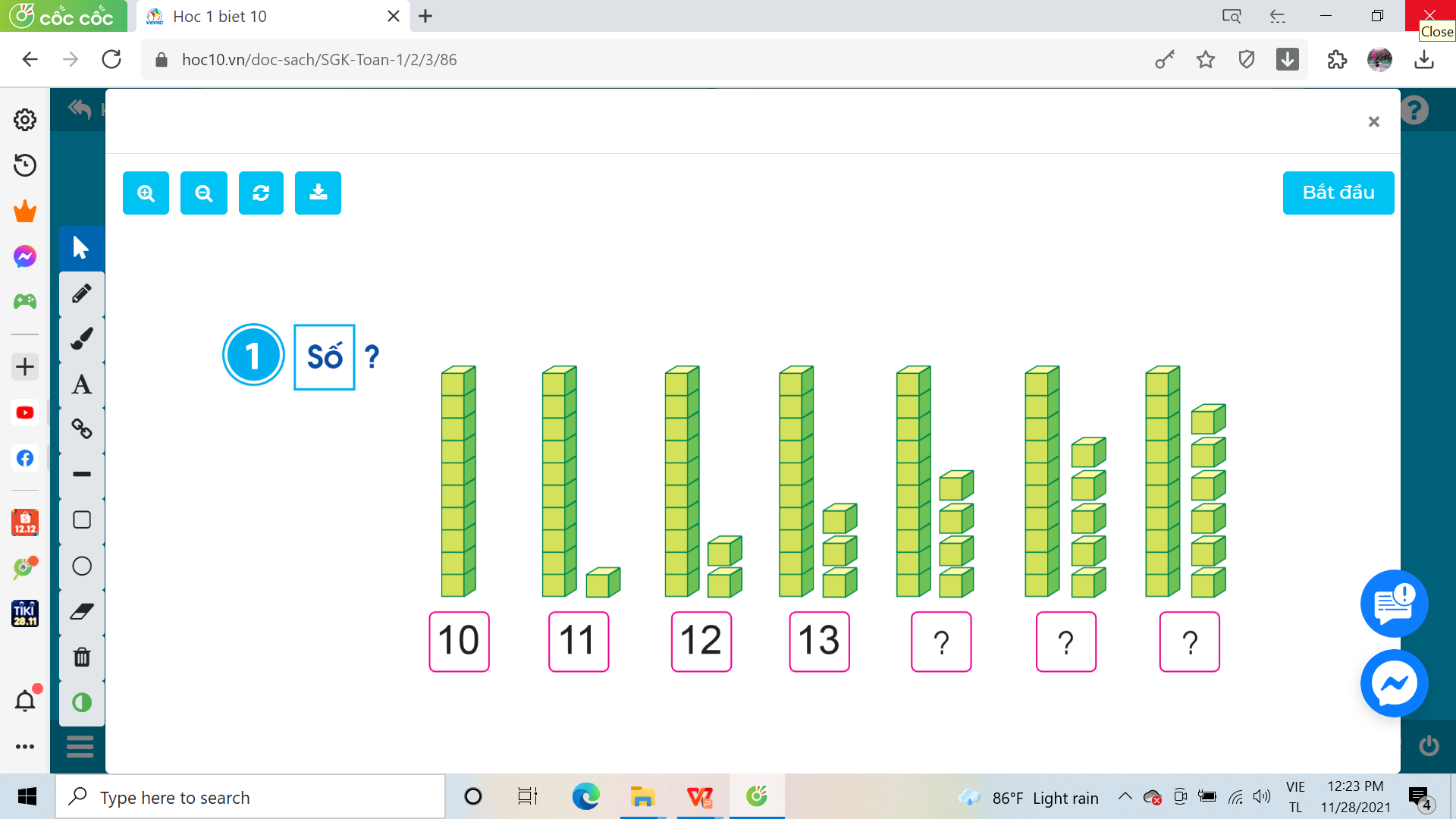 14
15
16
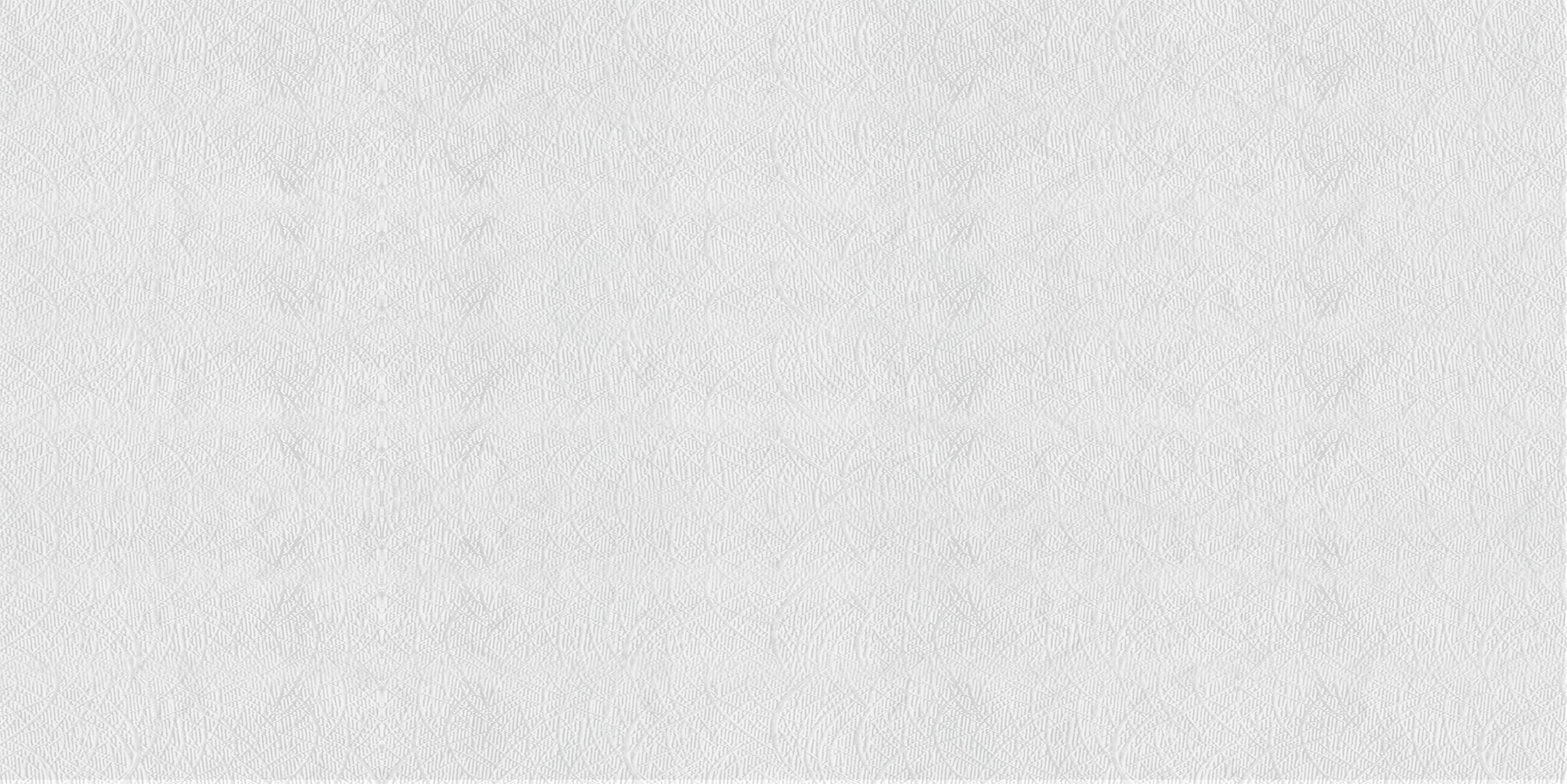 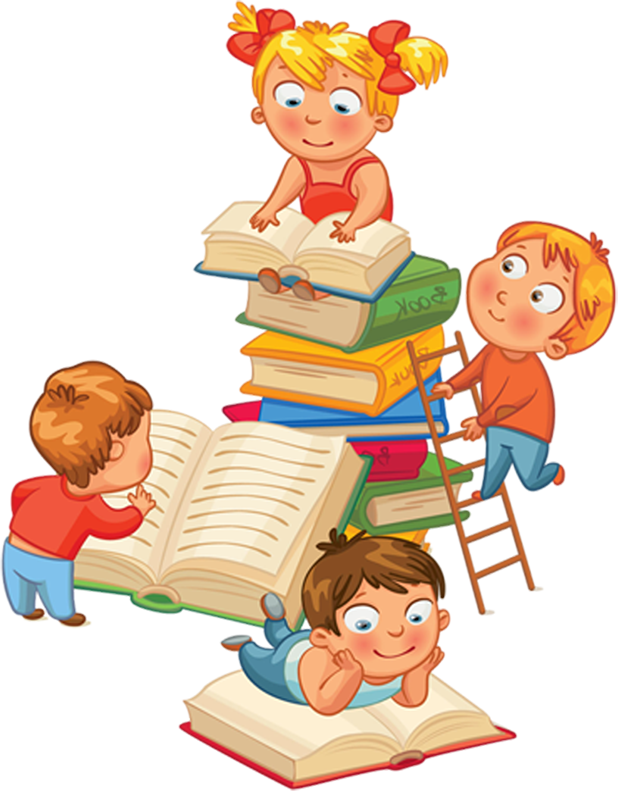 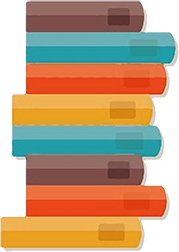 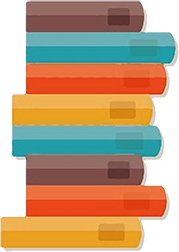 VẬN DỤNG
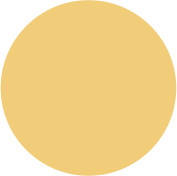 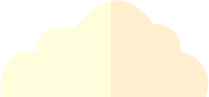 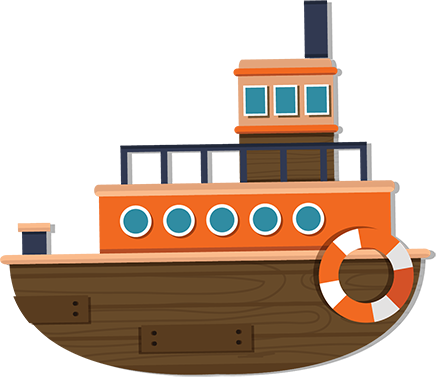 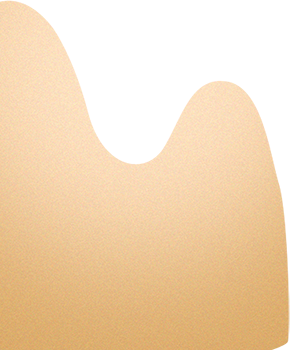 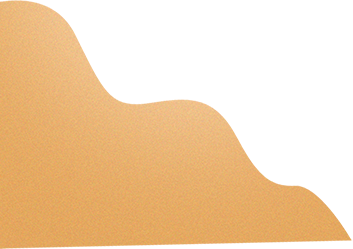 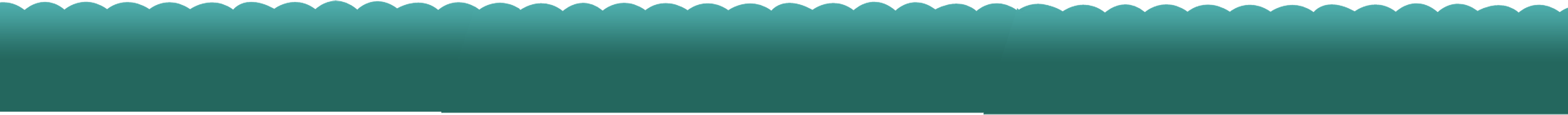 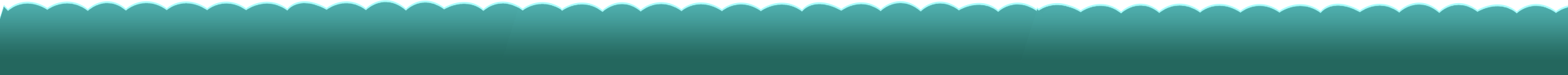 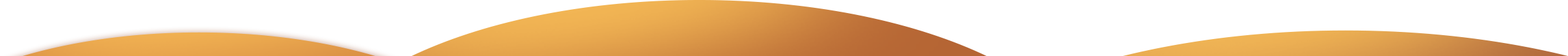 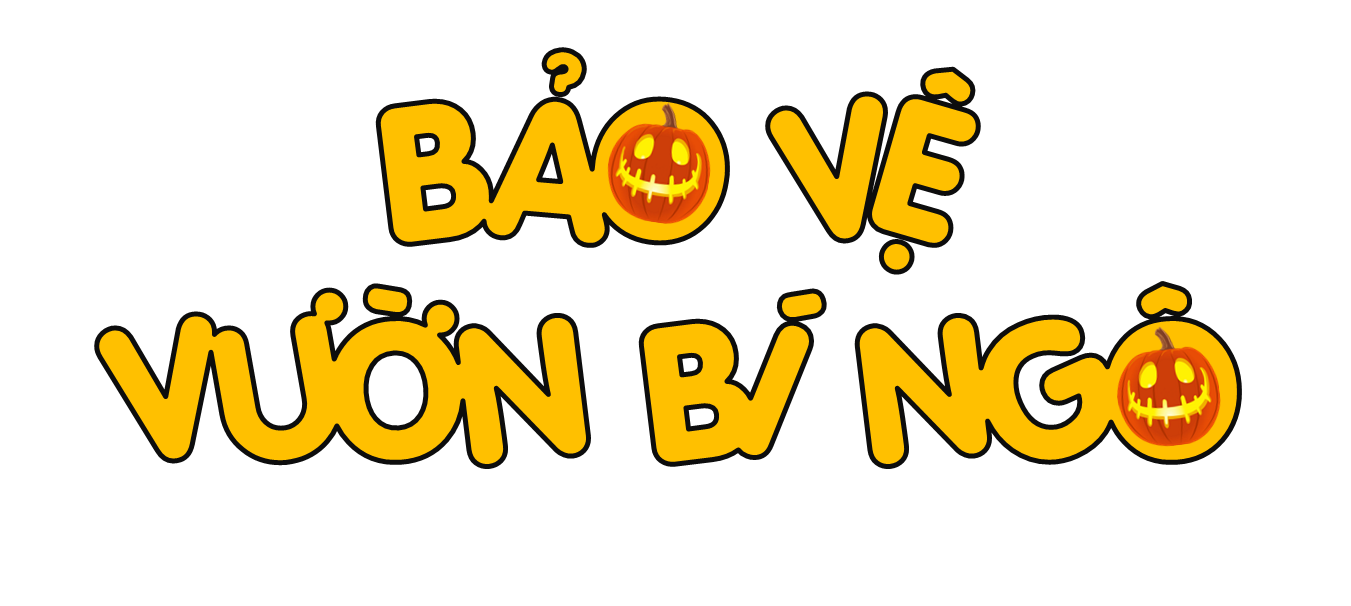 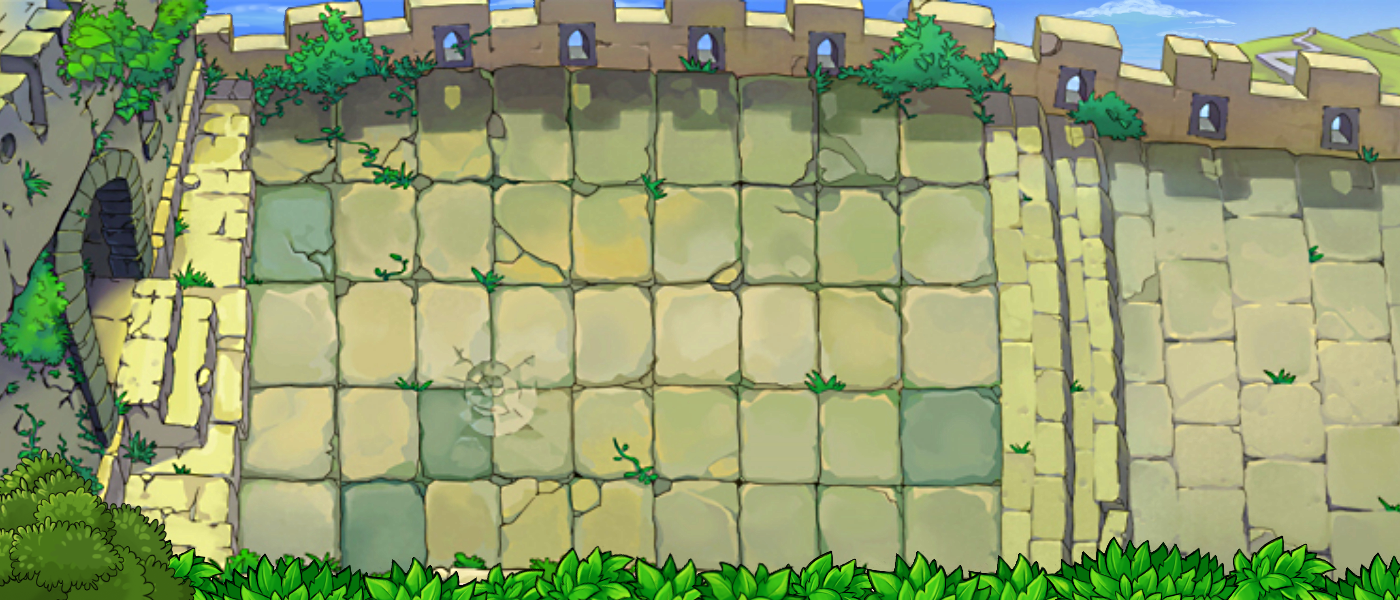 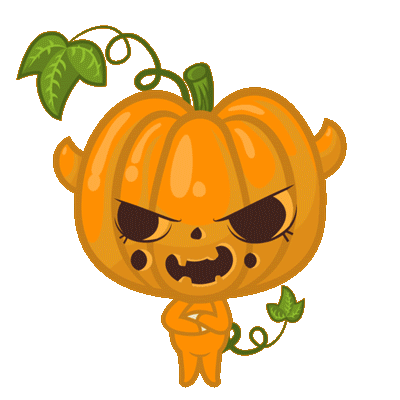 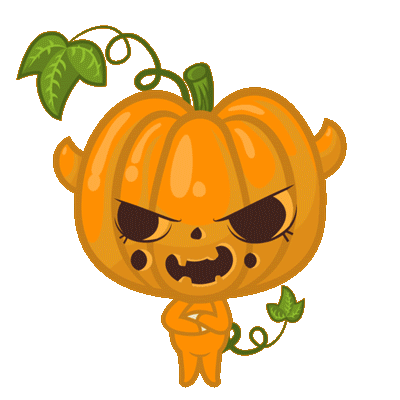 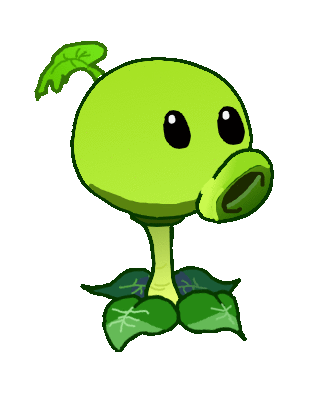 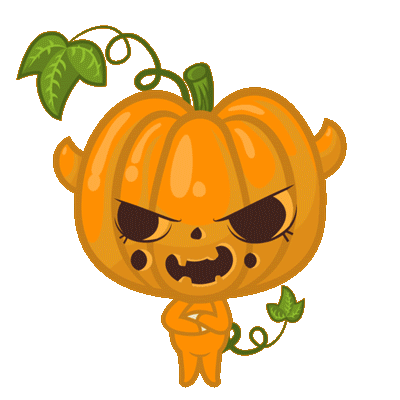 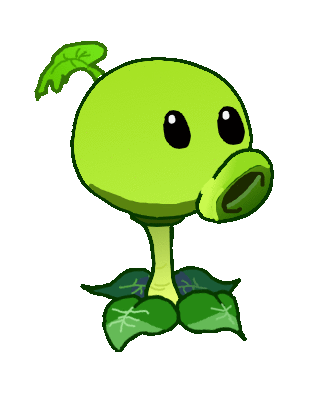 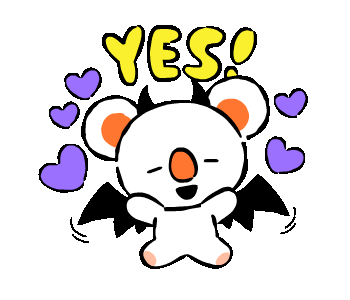 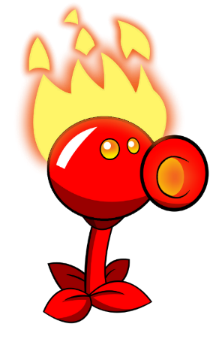 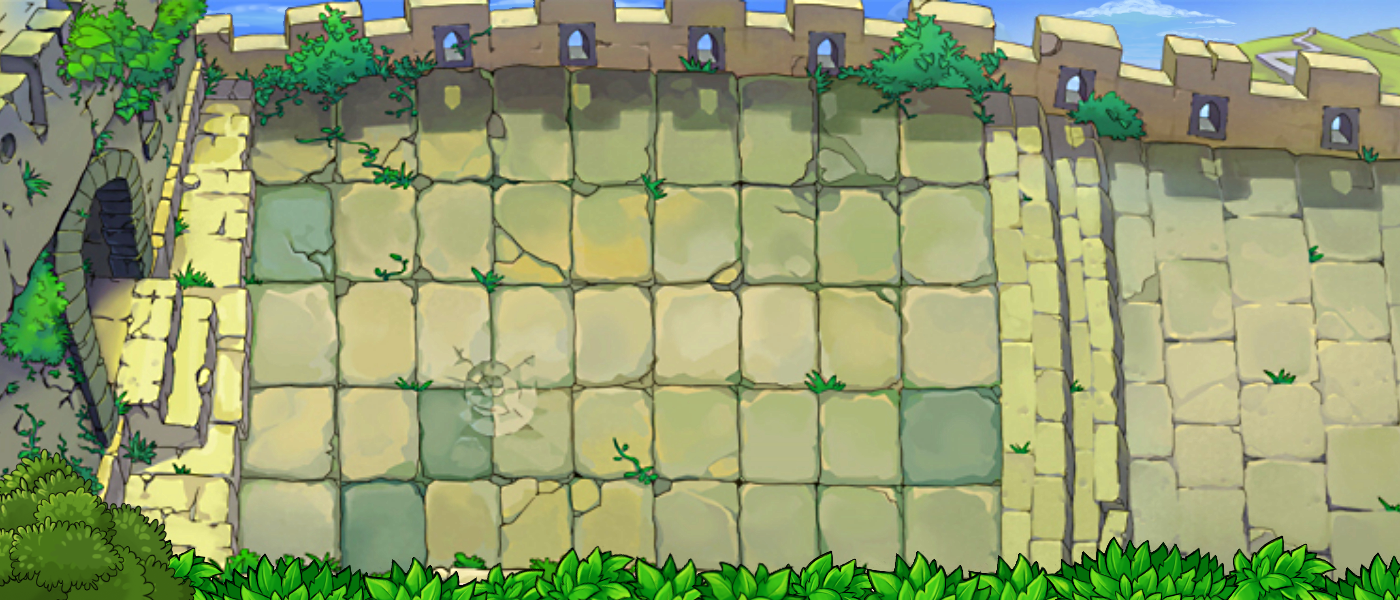 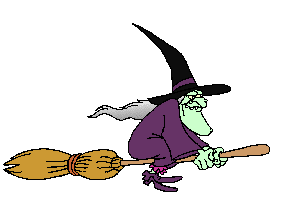 1
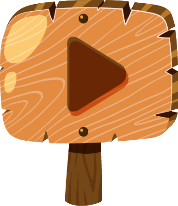 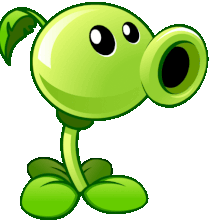 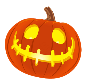 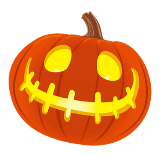 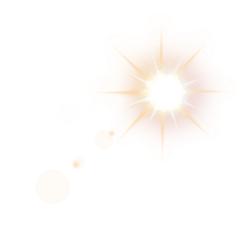 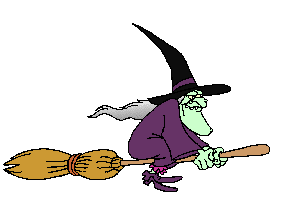 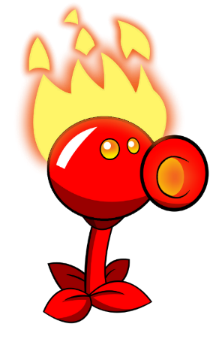 2
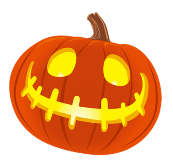 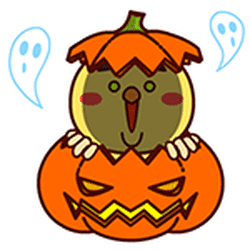 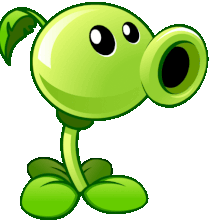 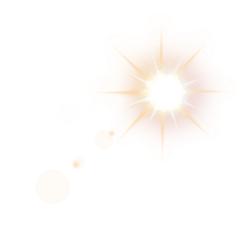 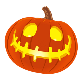 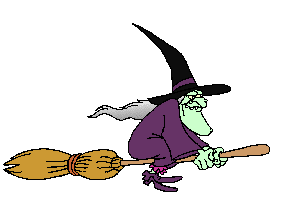 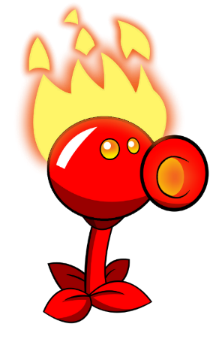 3
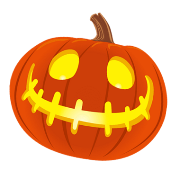 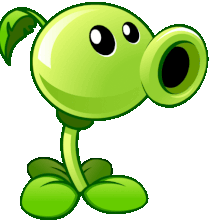 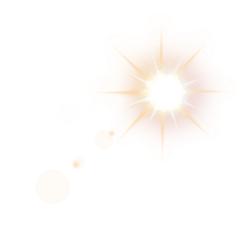 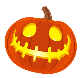 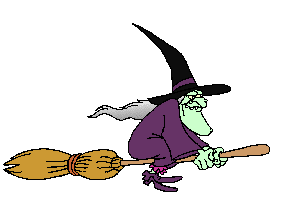 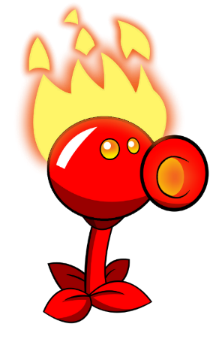 4
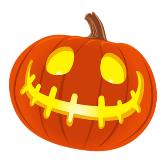 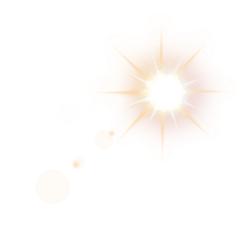 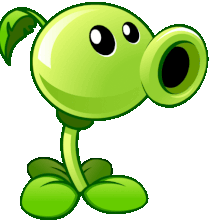 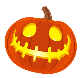 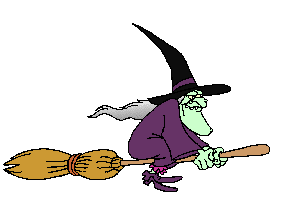 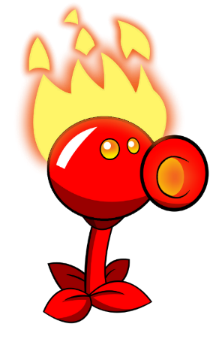 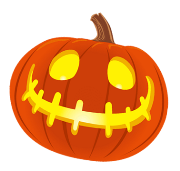 5
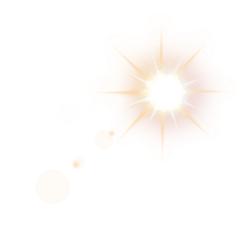 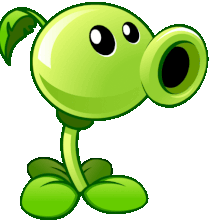 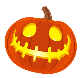 [Speaker Notes: Thầy cô nhấn vào từng số phía phải slide để chuyển sang câu hỏi tương ứng.
Sau khi HS trả lời xong, thầy/ cô nhấn hình cái cây nhún nhún để bắn đạn bí ngô  tiêu diệt phù thủy  lấy lại bí ngô (hoặc nhấn vào hình phù thủy  thua cuộc )]
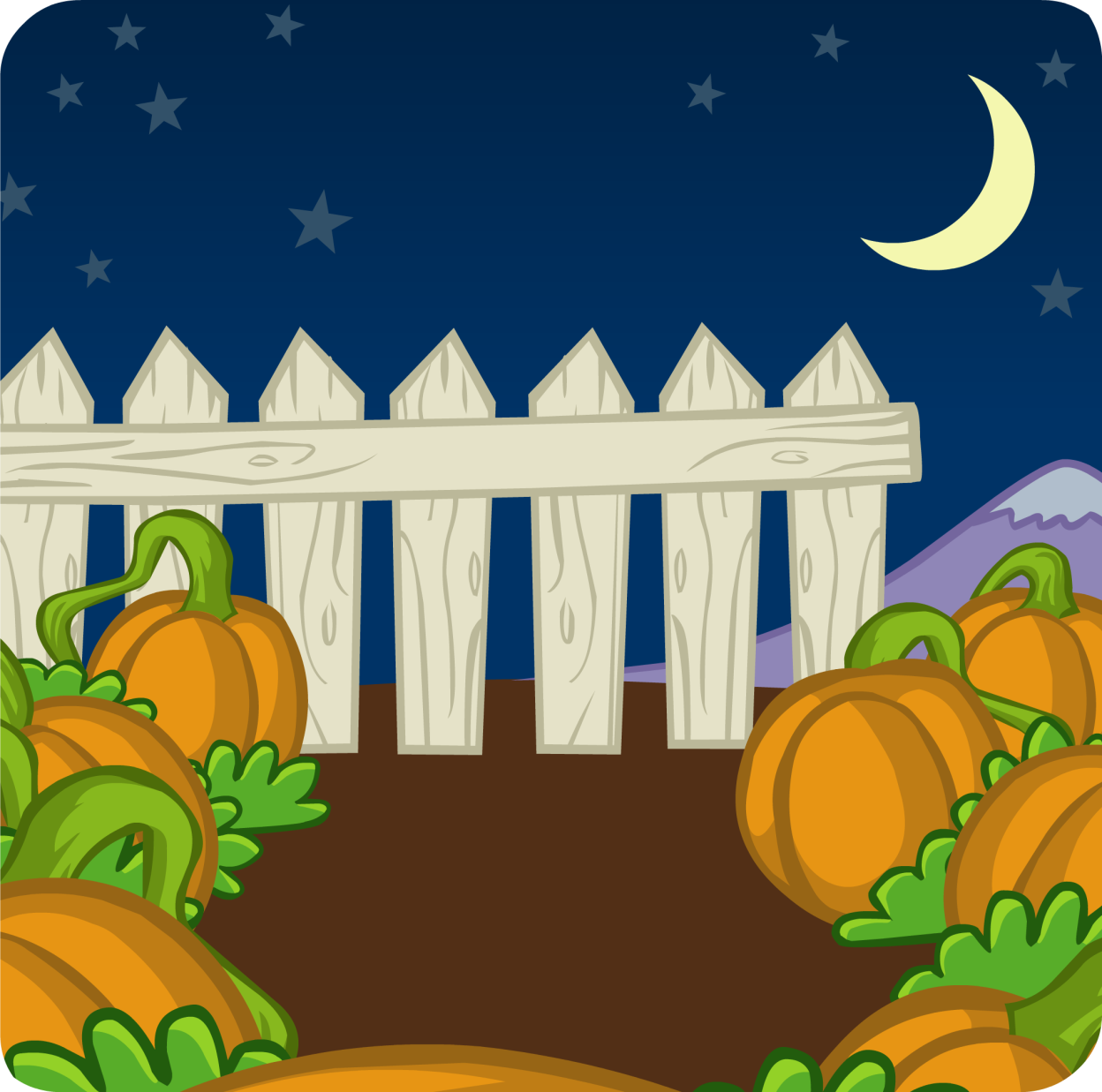 Số mười sáu viết là
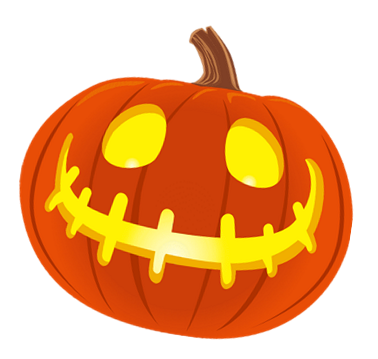 A. 12
B. 14
C. 16
D. 15
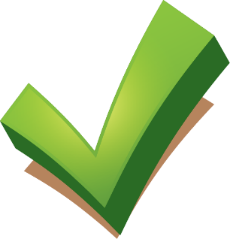 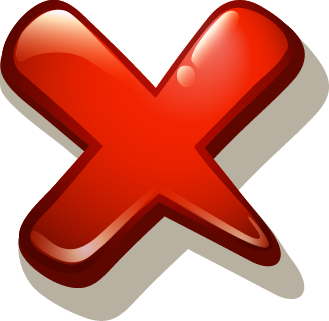 [Speaker Notes: Thầy/ cô cho HS tương tác chọn câu trả lời đúng bằng cấy đưa thẻ giấy (đồ vật) có màu của đáp án.
Thầy/ cô nhấn chọn đáp án để đối chiếu  nhấn hình quả bí ngô để quay lại trang đầu.]
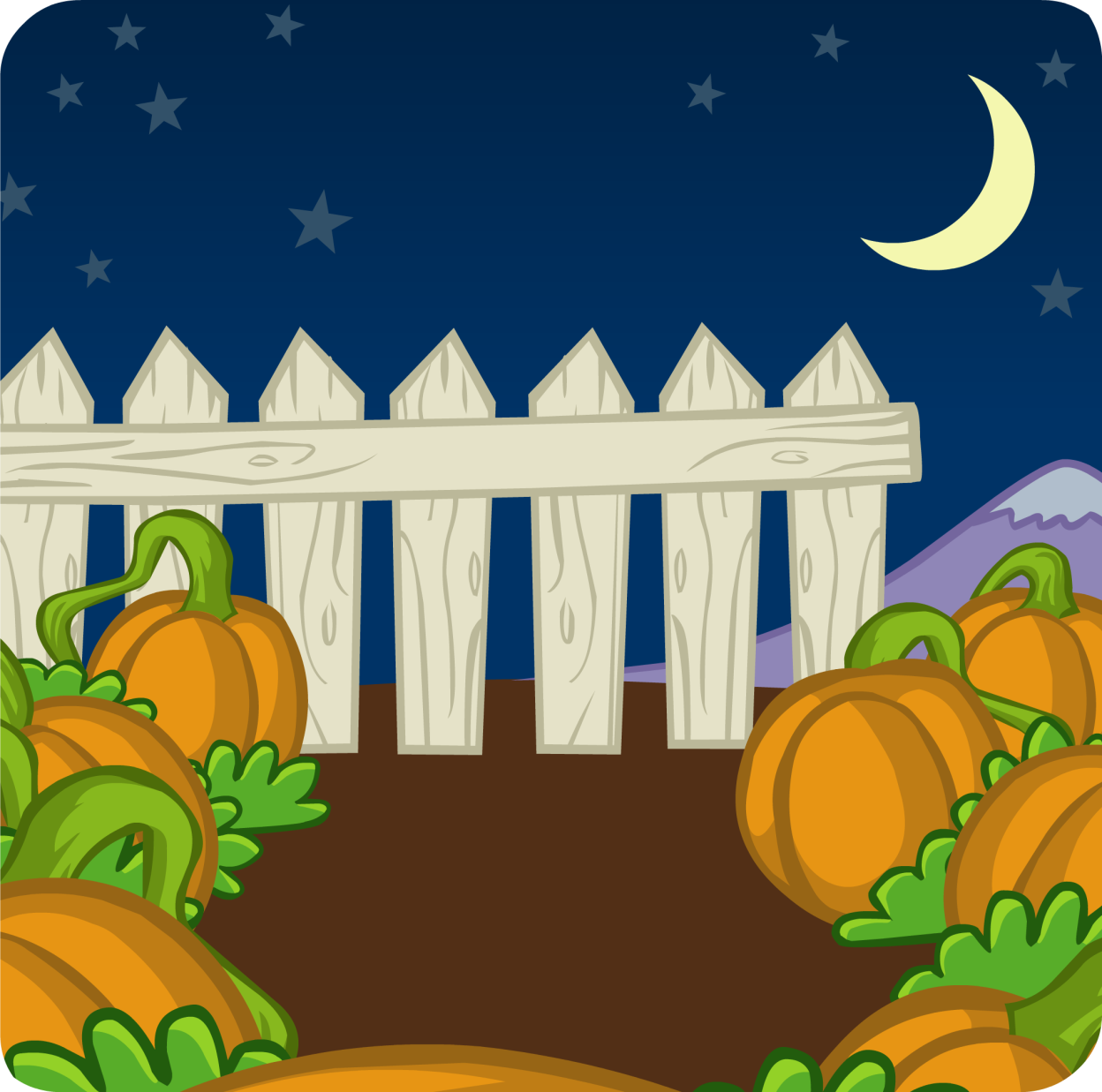 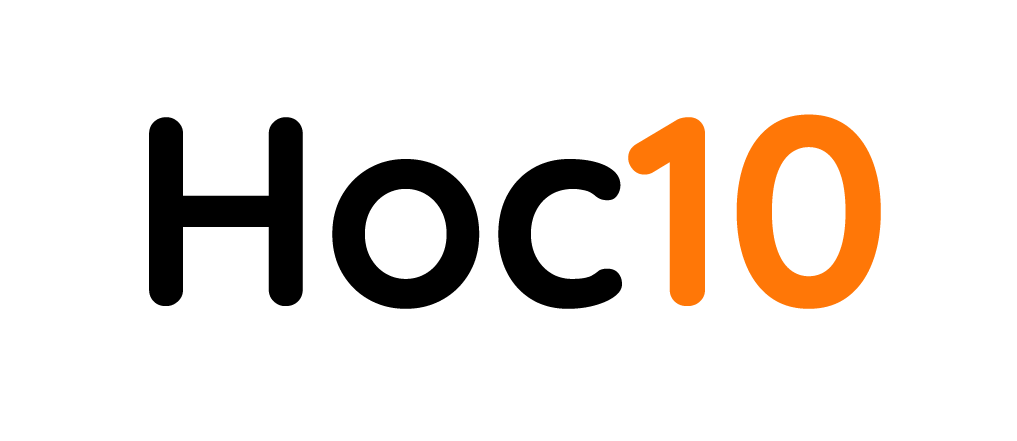 11, …., 13
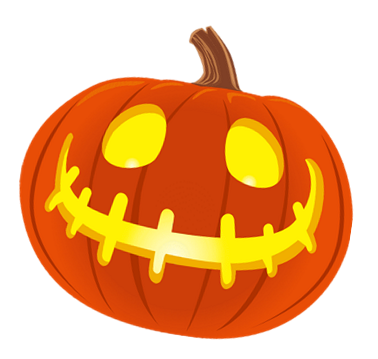 A. 14
B. 12
C. 15
D. 16
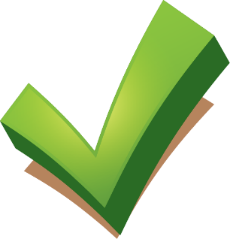 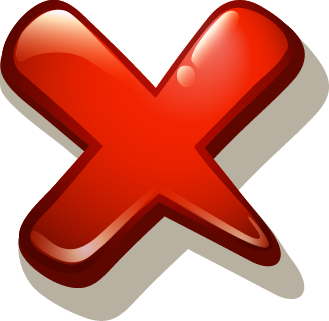 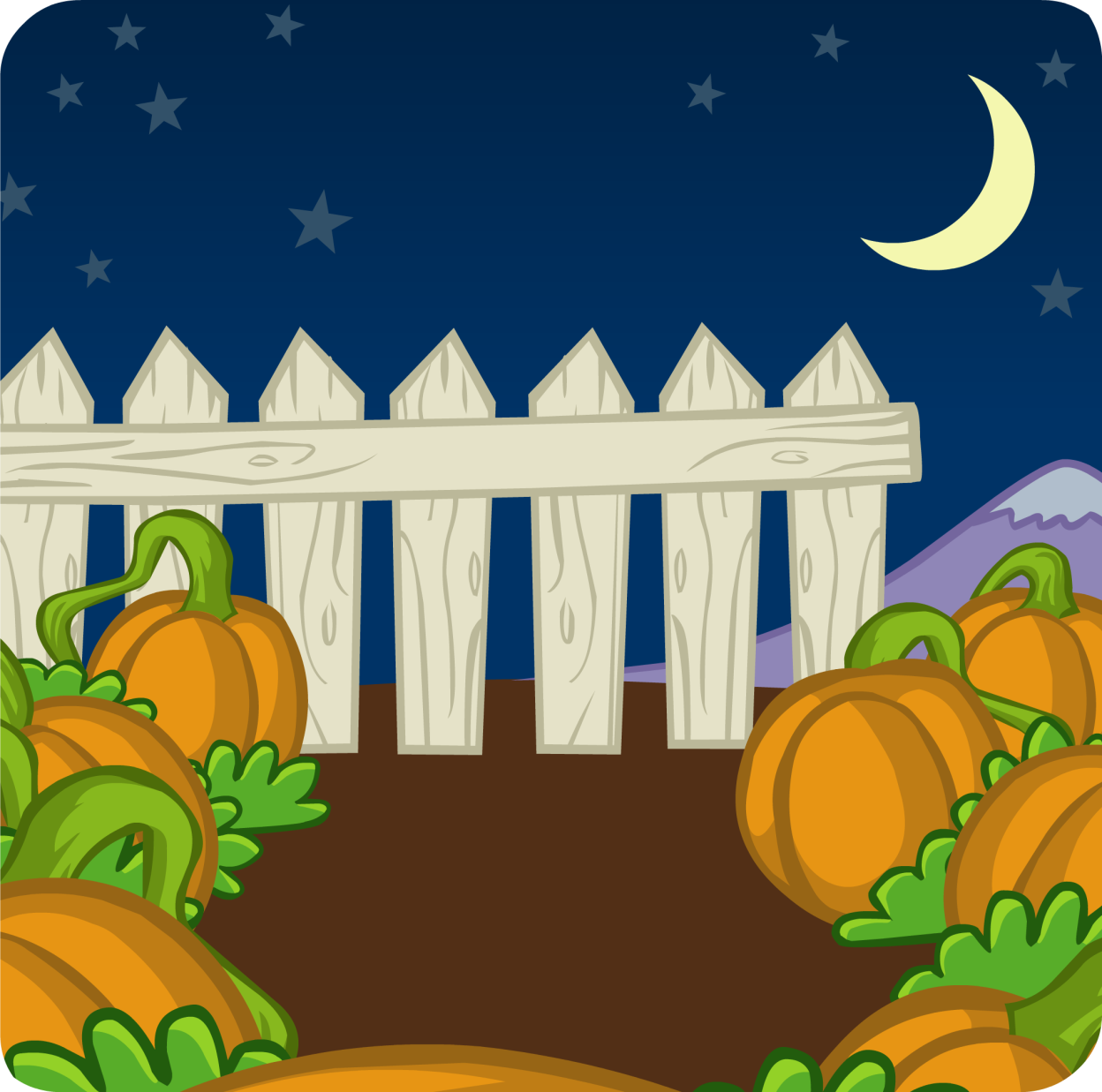 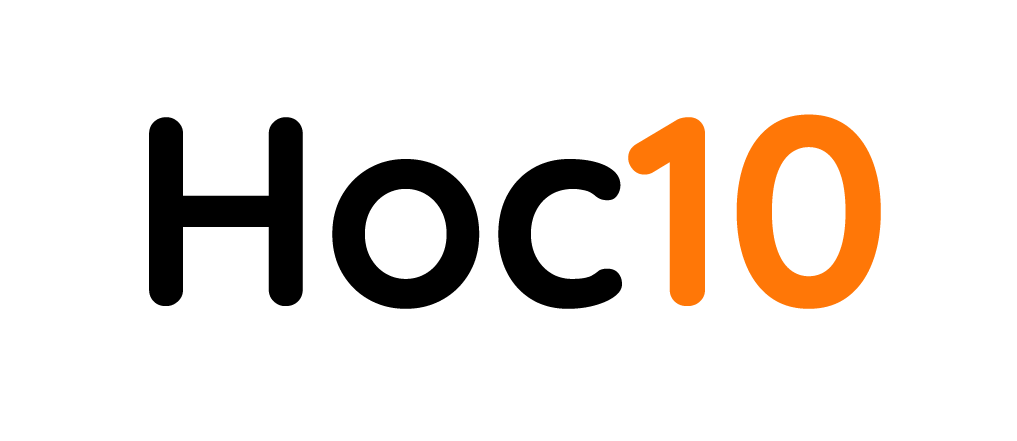 …. , 14, ….
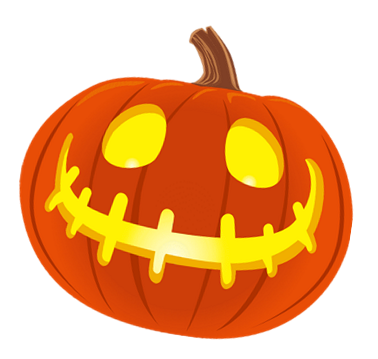 A. 12, 14, 15
B. 13, 14, 15
C. 11, 14, 15
D. 16, 14 ,13
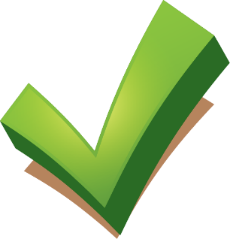 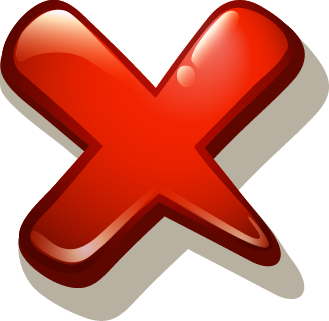 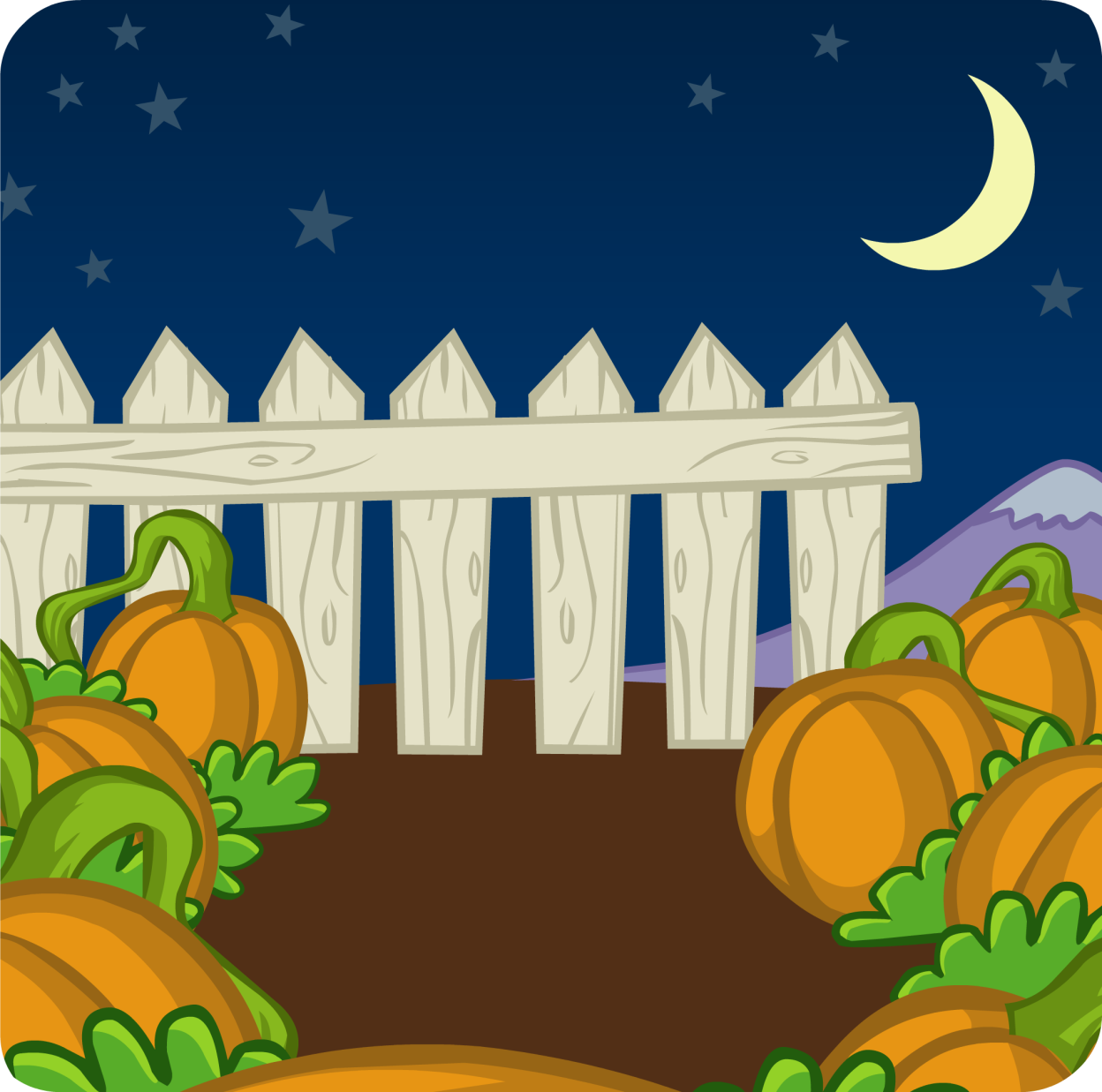 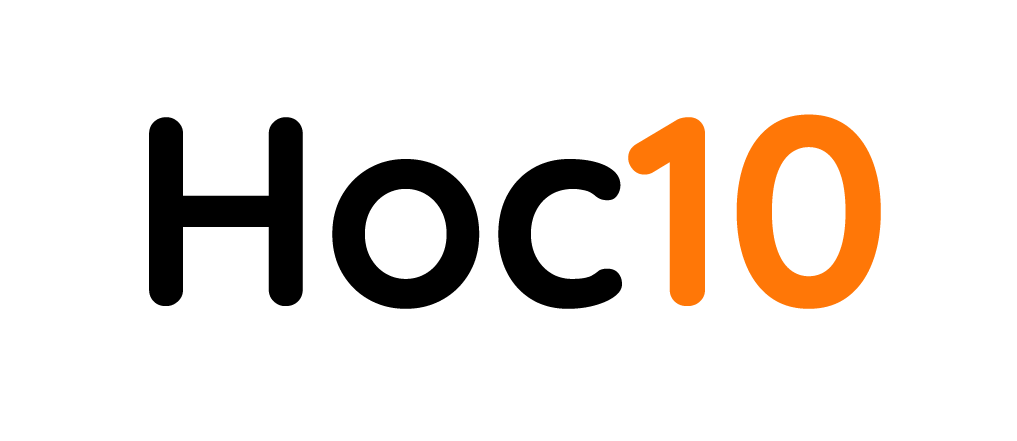 Số mười một viết là
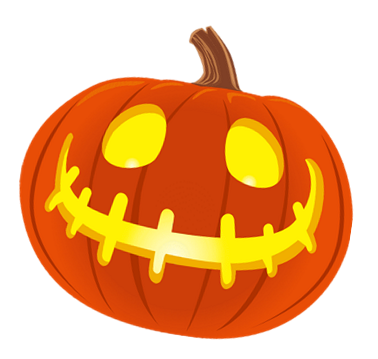 A. 11
B. 12
C. 13
D. 14
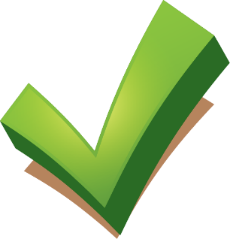 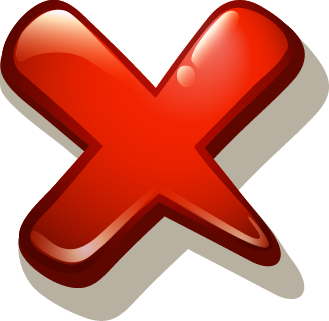 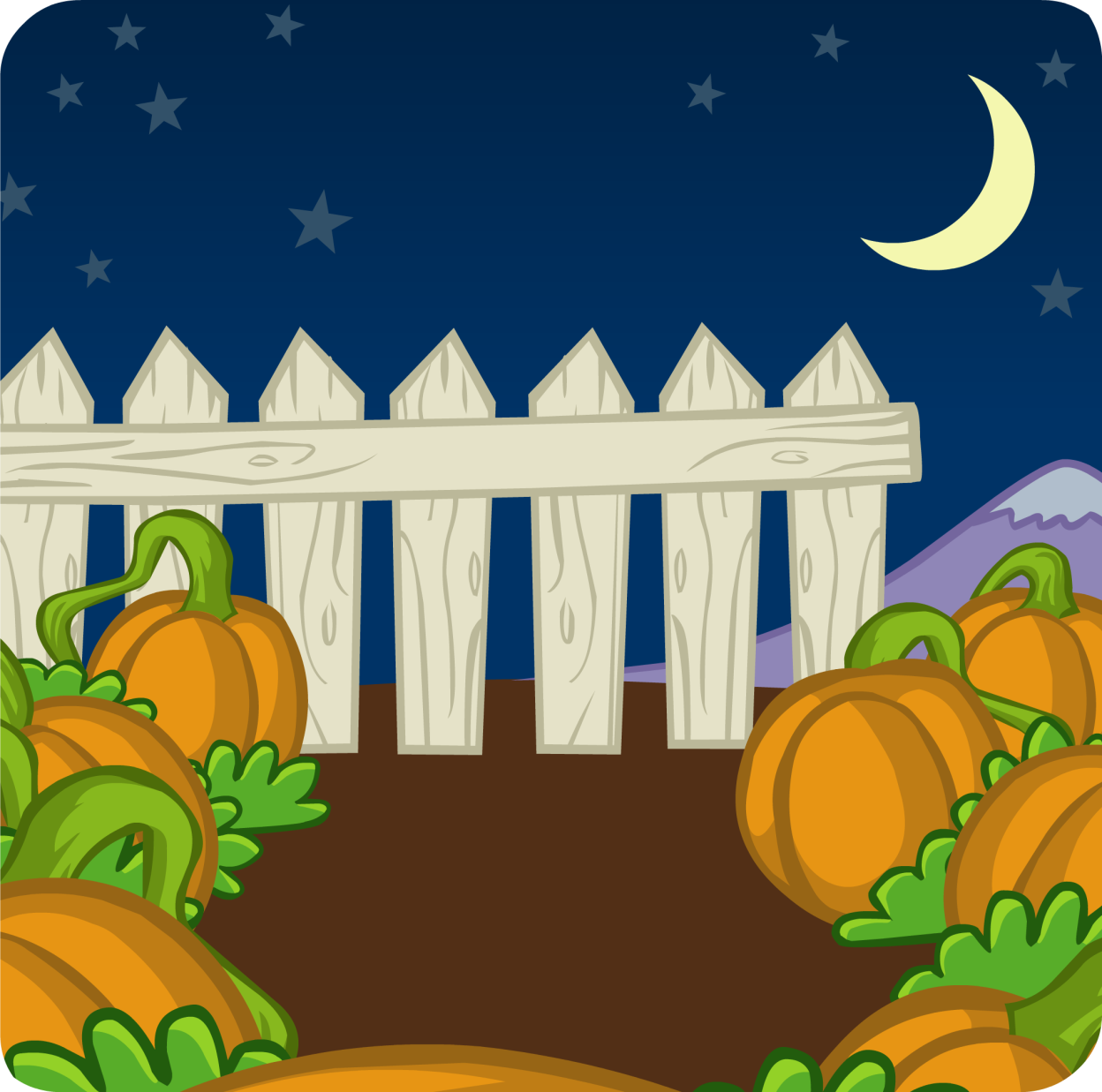 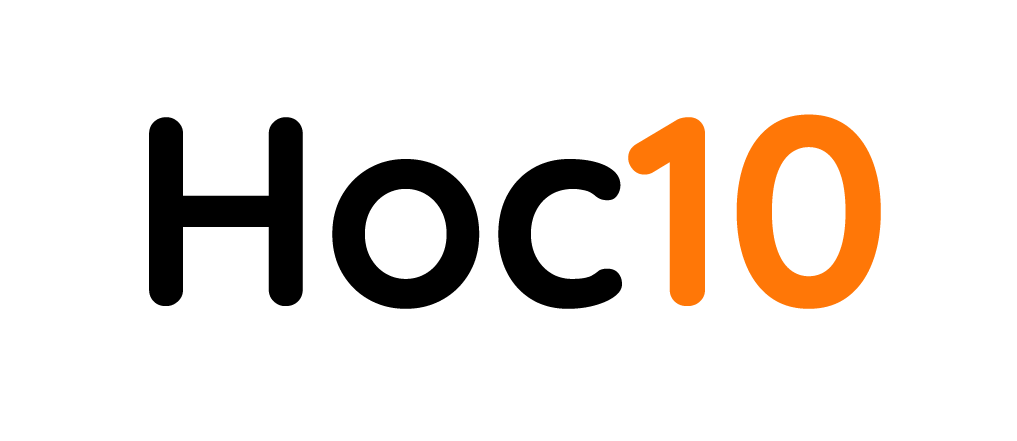 Số mười ba viết là
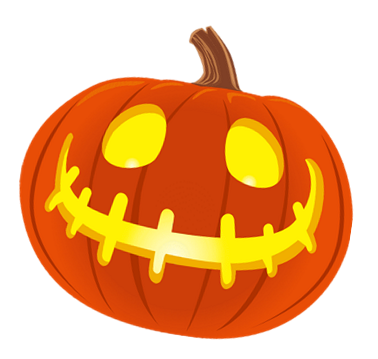 A. 16
B. 14
C. 15
D. 13
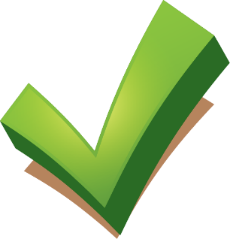 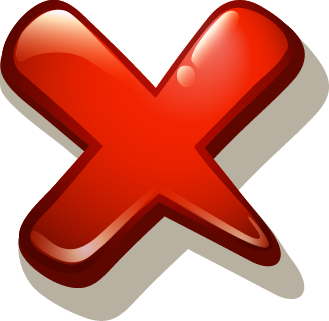 Hoc10 chúc các em học tốt!